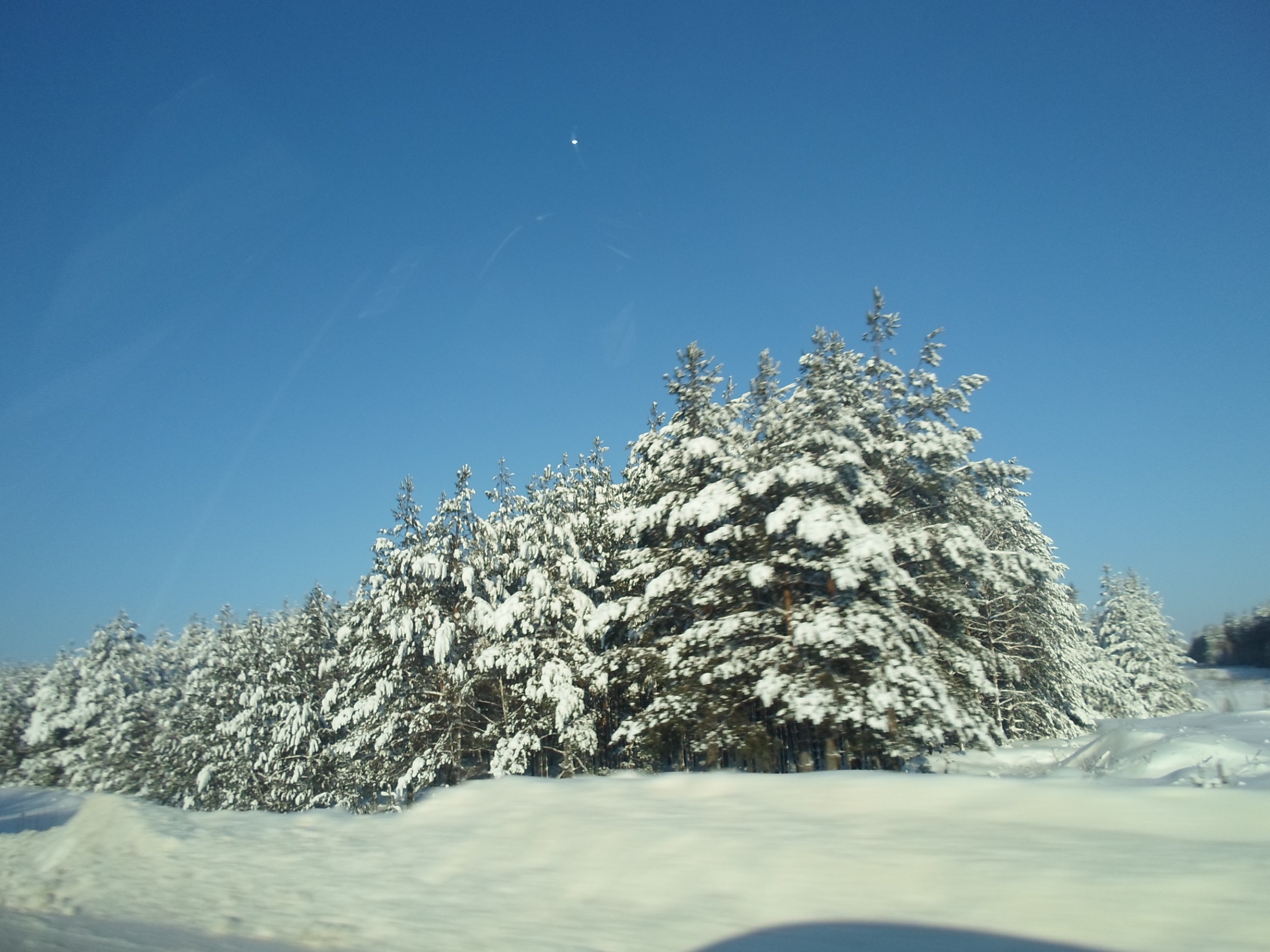 ОТЧЕТ ГЛАВЫ МАЛОМЕМИНСКОГО СЕЛЬСКОГО

 ПОСЕЛЕНИЯ КАЙБИЦКОГО МУНИЦИПАЛЬНОГО 

РАЙОНА РЕСПУБЛИКИ ТАТАРСТАН  О 

ДЕЯТЕЛЬНОСТИ  ИСПОЛНИТЕЛЬНОГО КОМИТЕТА

  ЗА 2016 ГОД И ЗАДАЧИ НА 2017 ГОД
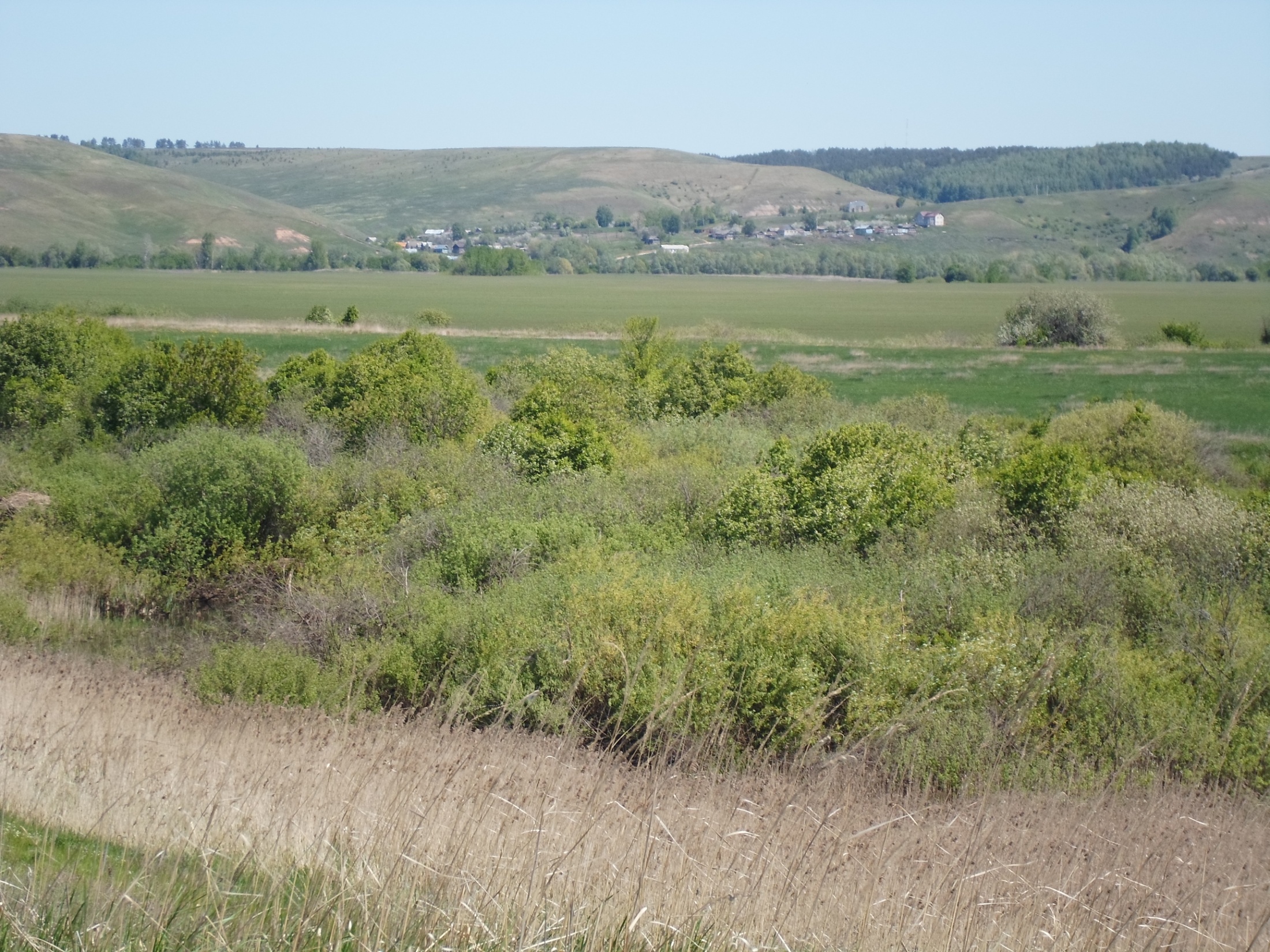 МАЛОМЕМИНСКОЕ СЕЛЬСКОЕ ПОСЕЛЕНИЕ
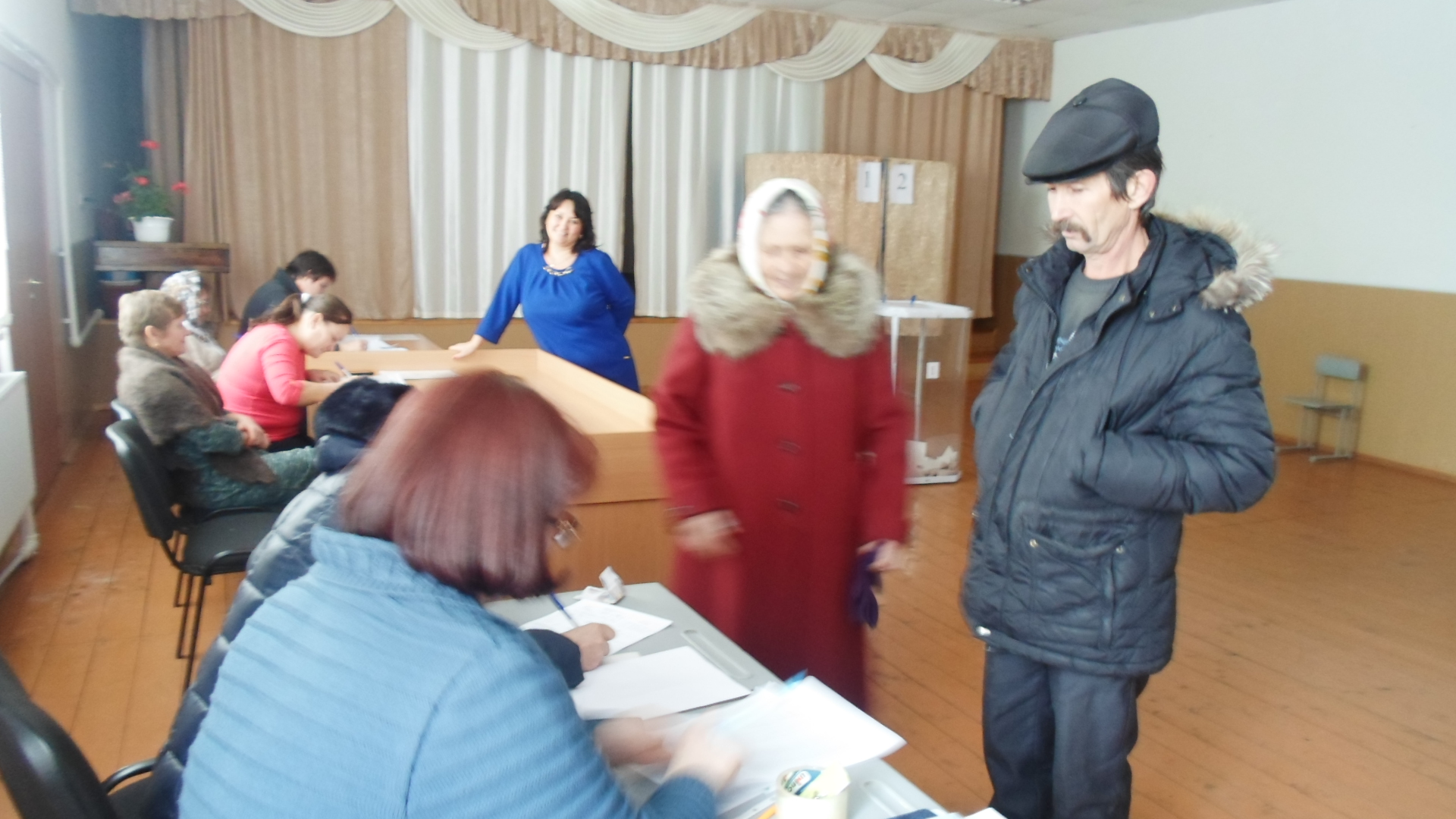 ВЫБОРЫ  В ГОСУДАРСТВЕННУЮ ДУМУ РФ
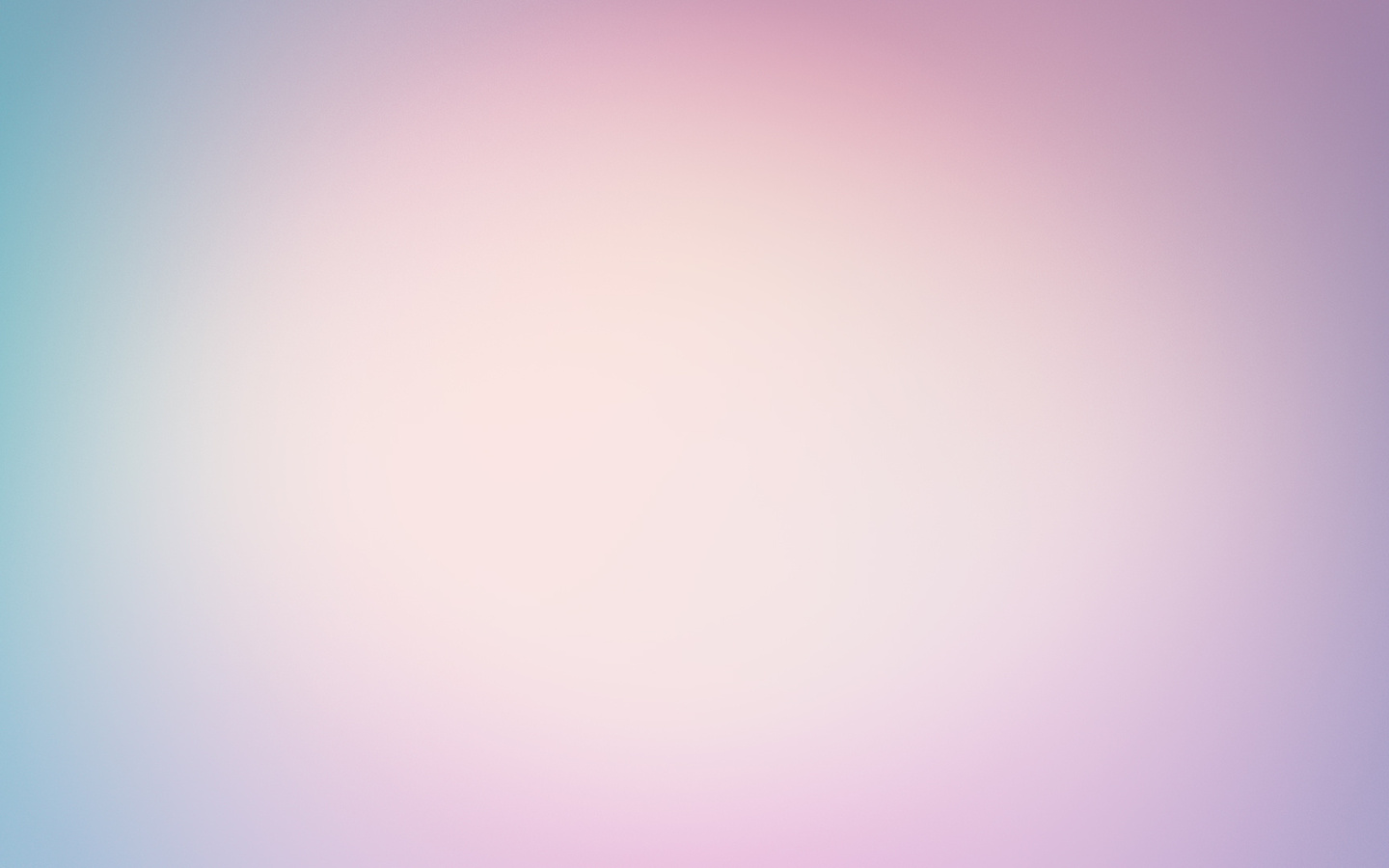 Динамика доходов и расходов по СП
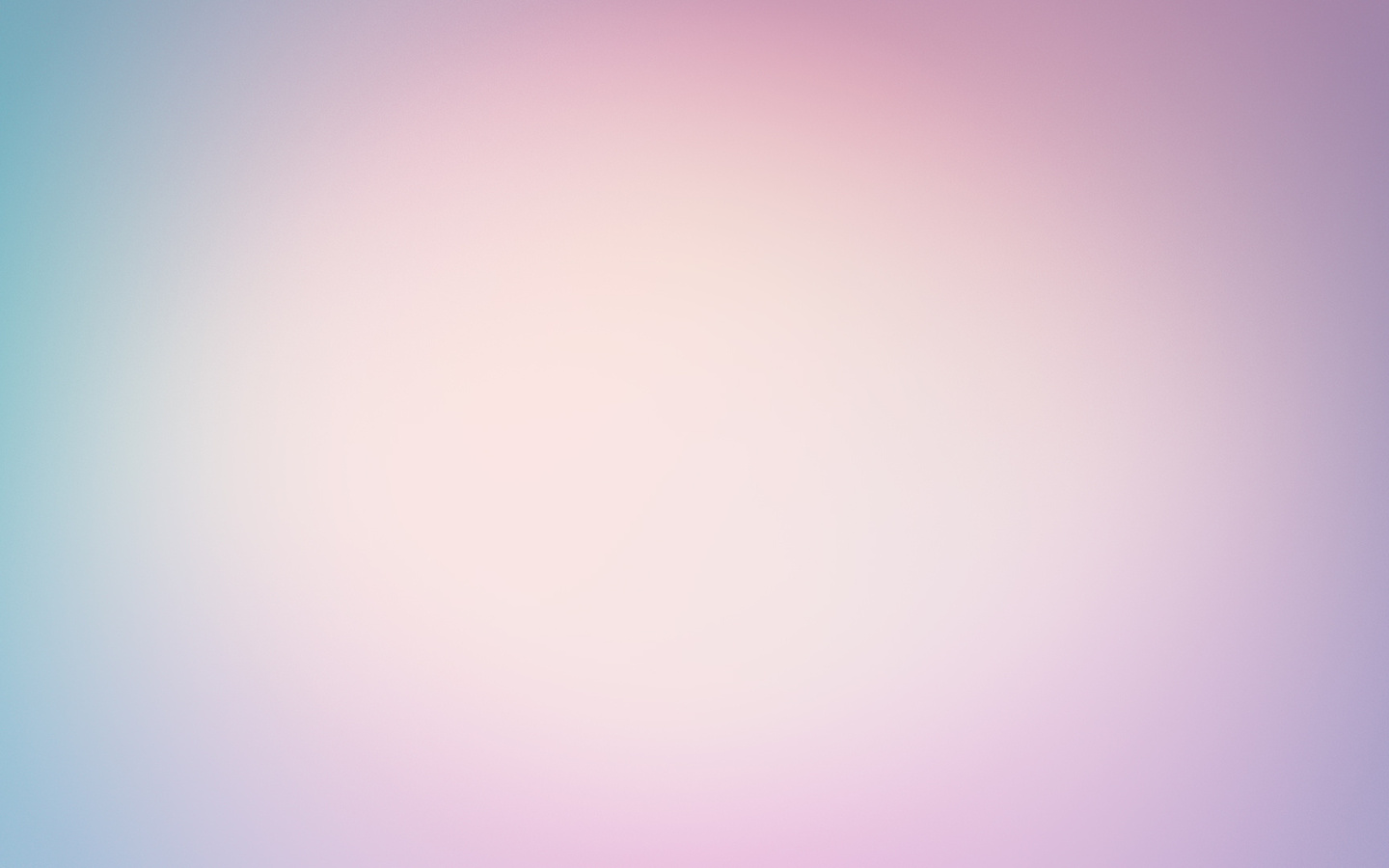 Бюджет по доходам Маломеминского сельского поселения на 2016 год
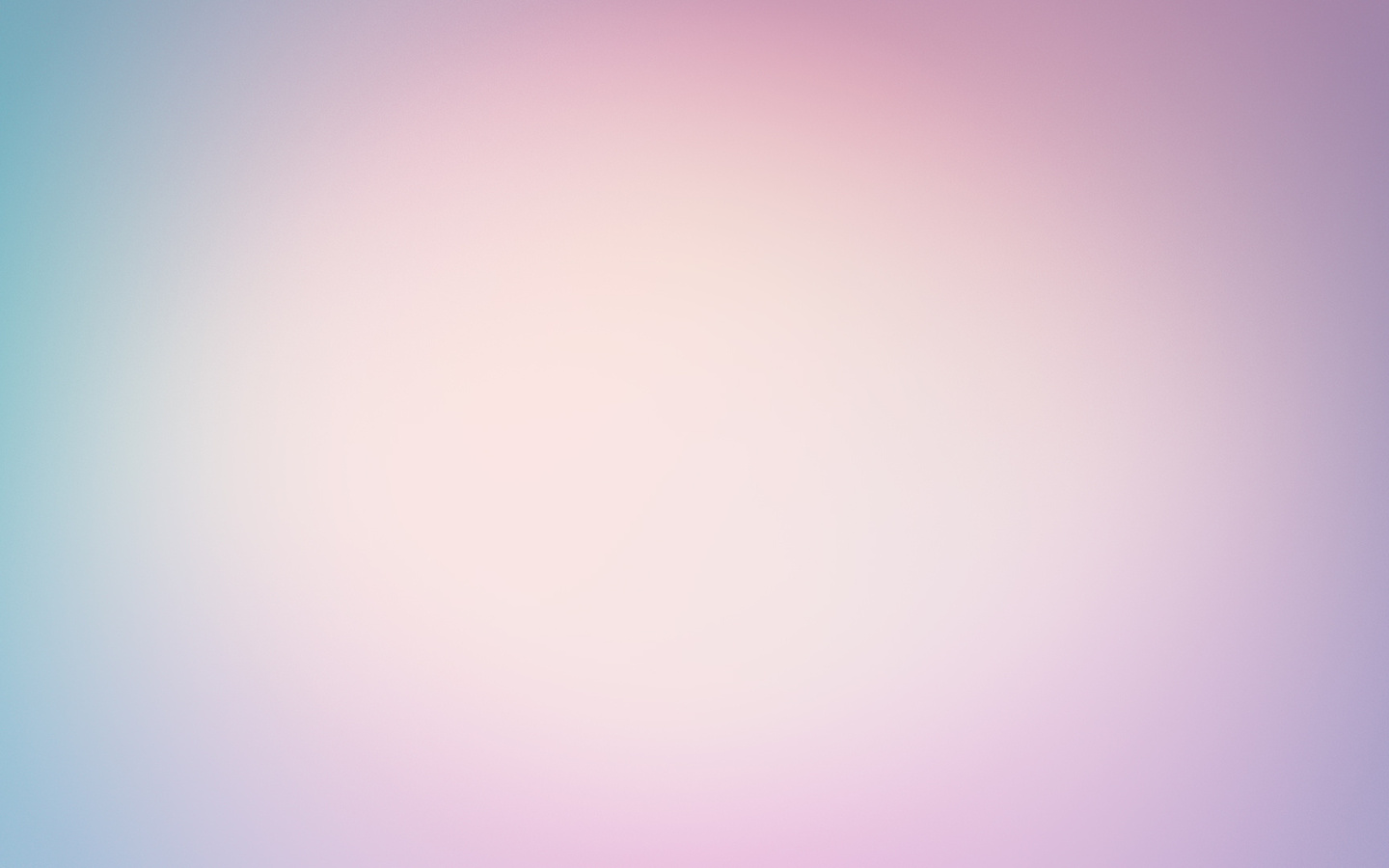 ДОХОДЫ по Маломеминскому СП на 2016 год
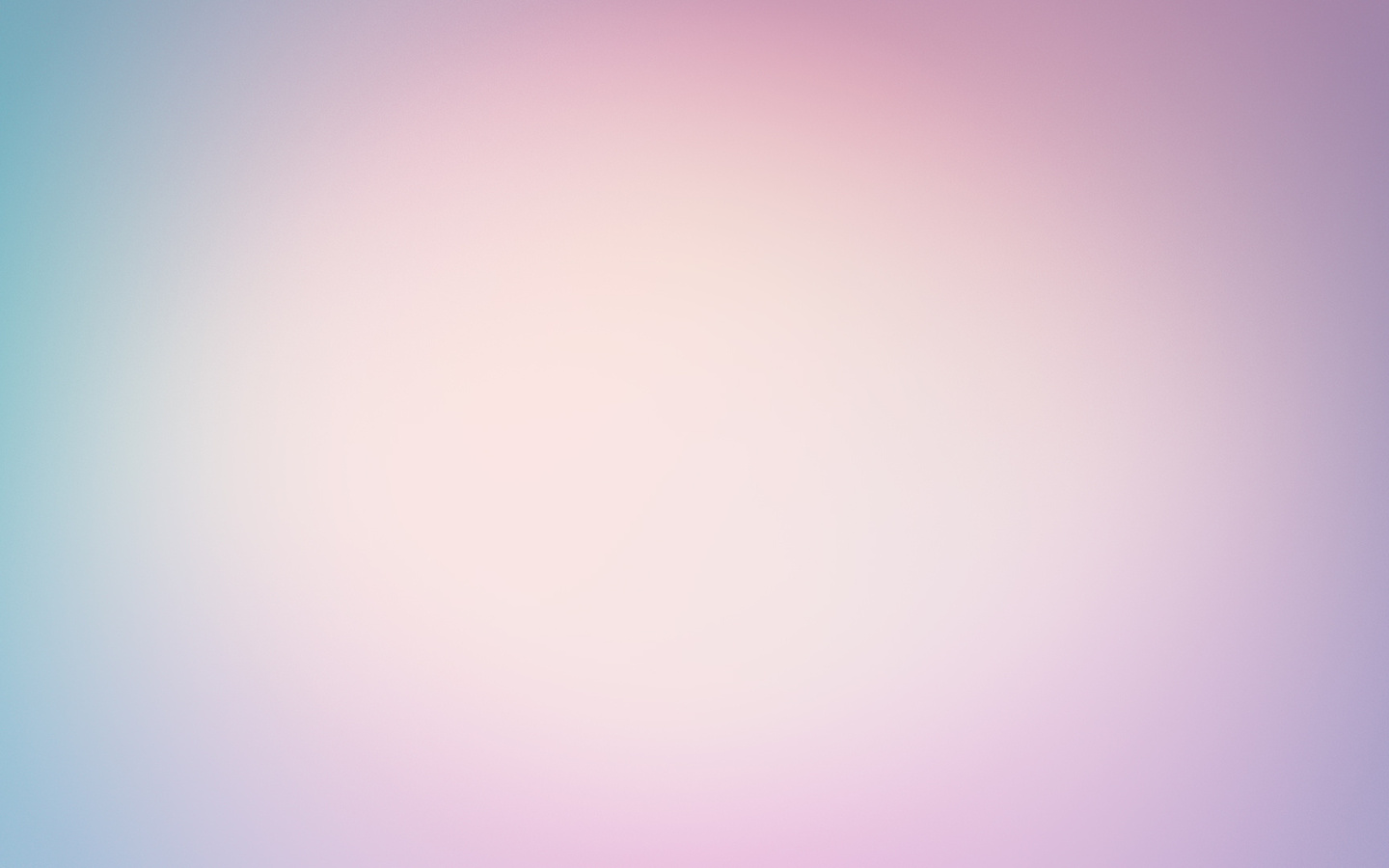 Использование средств самообложения в 2016 году
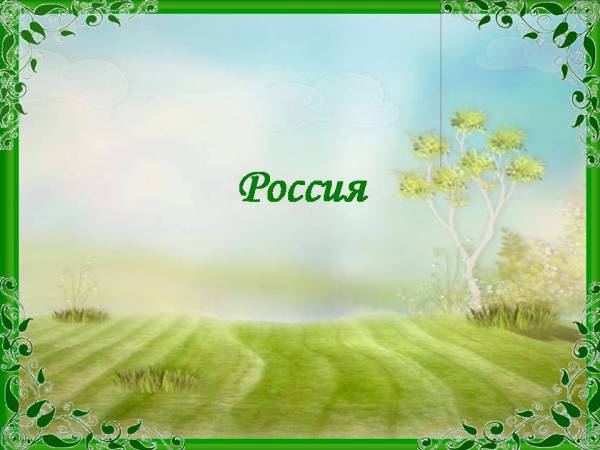 СТАРОЕ ОГРАЖДЕНИЕ ШКОЛЫ
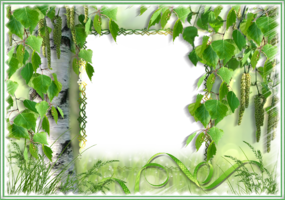 Ограждение школы
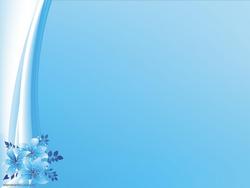 Новое ограждение школы
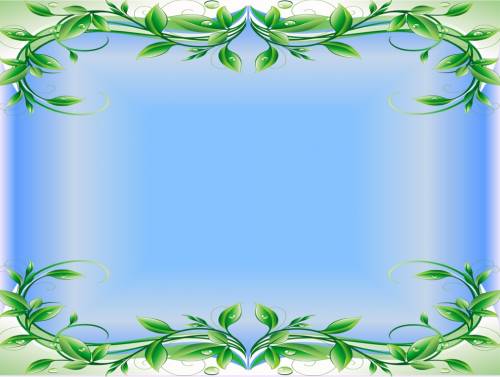 Ремонт водопровода в д.Имянле-Буртас
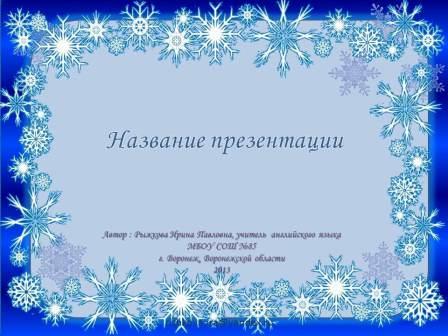 Башня в Буртасах     до ремонта              после ремонта
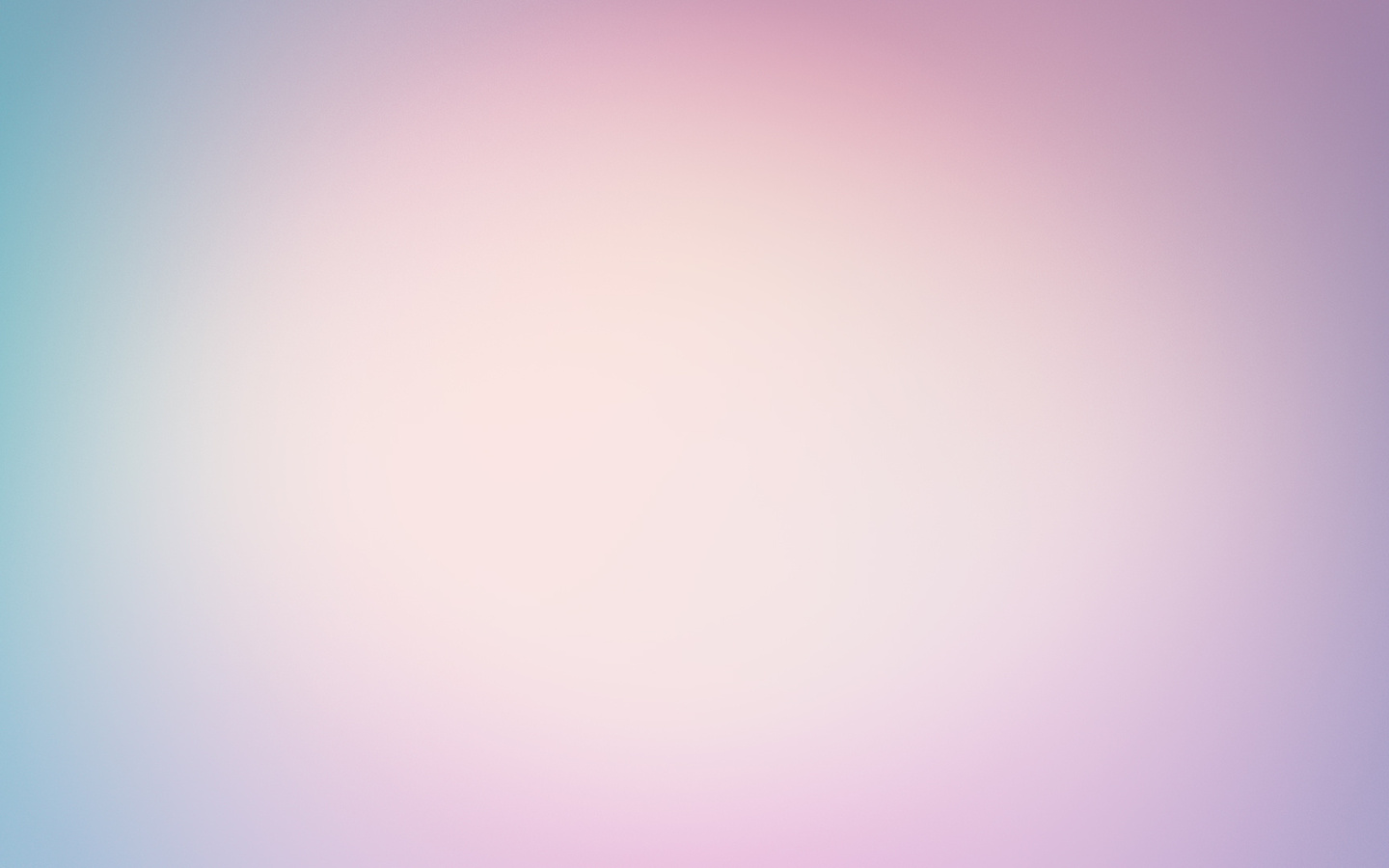 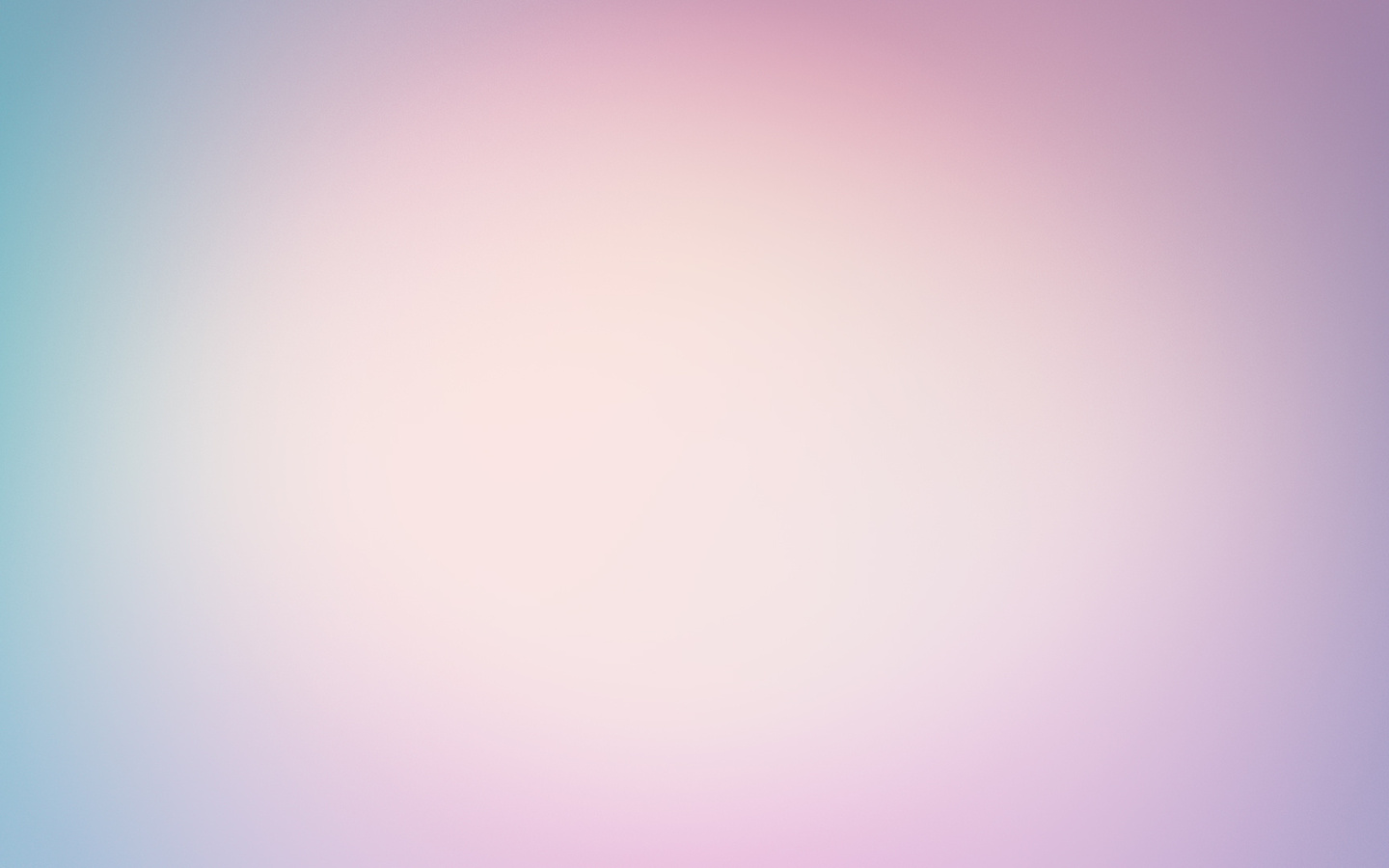 Сравнительная демографическая информация в разрезе 3-х  последних лет
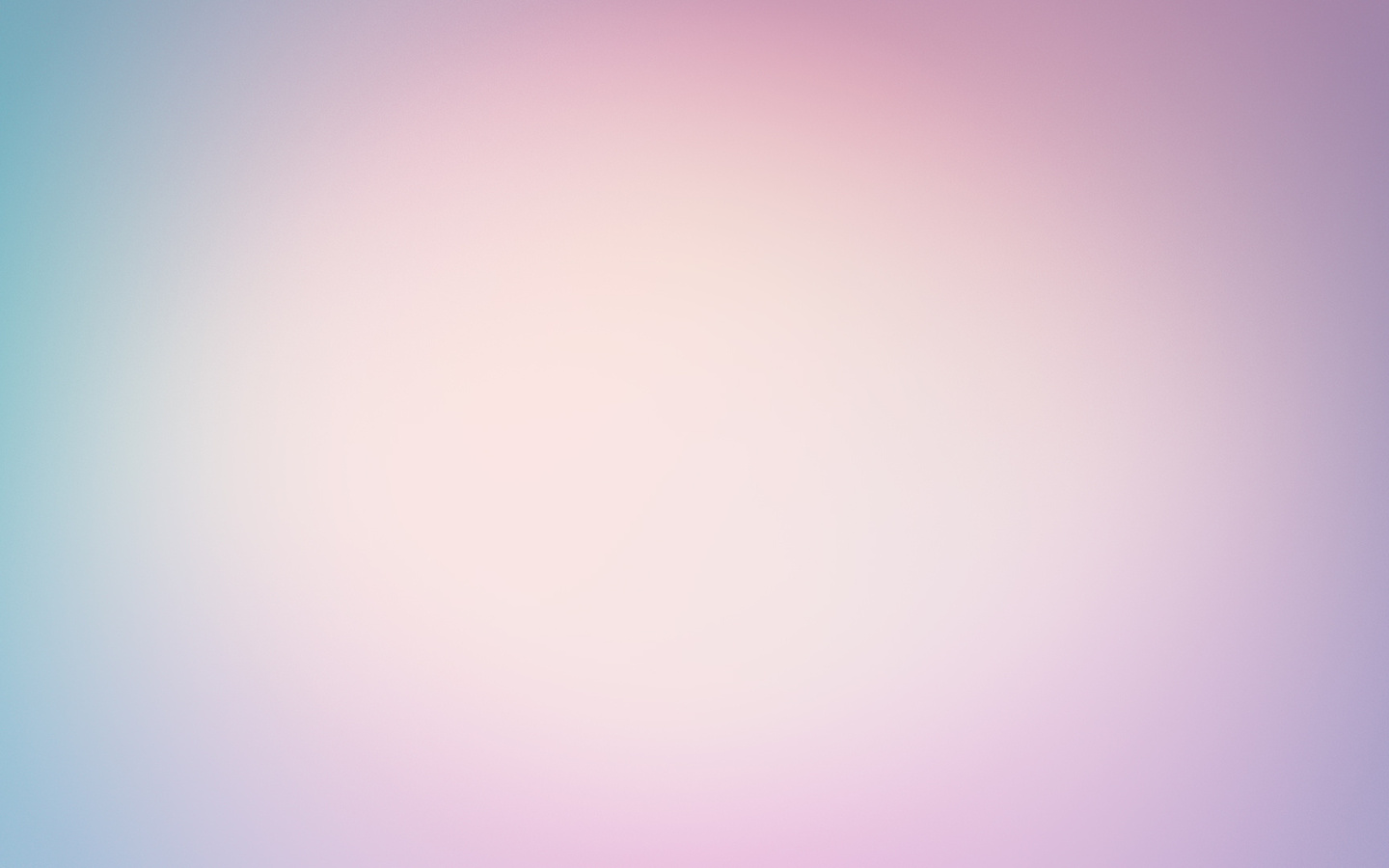 Сравнительная демографическая  информация
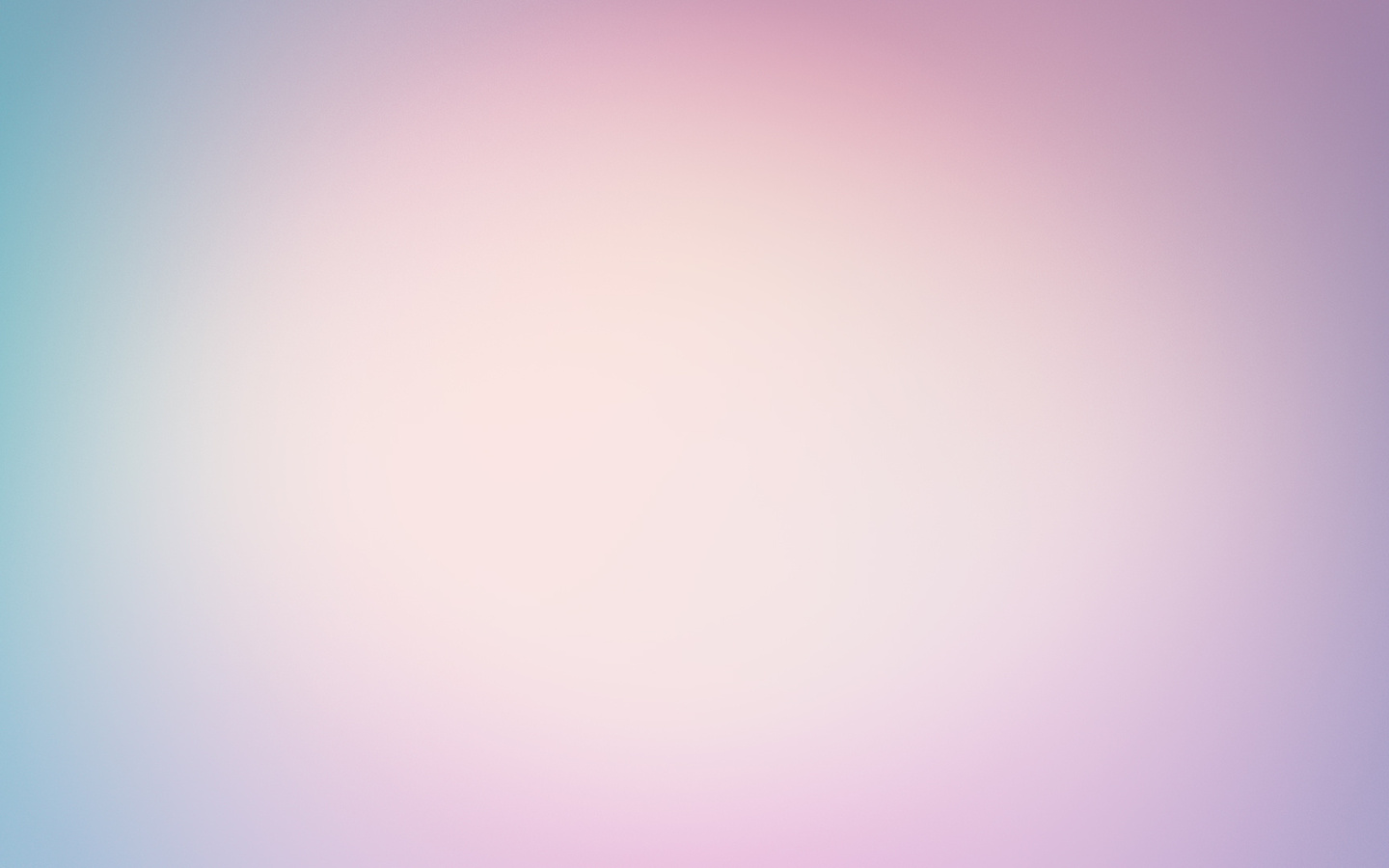 Занятость населения на 01.01.2017г.
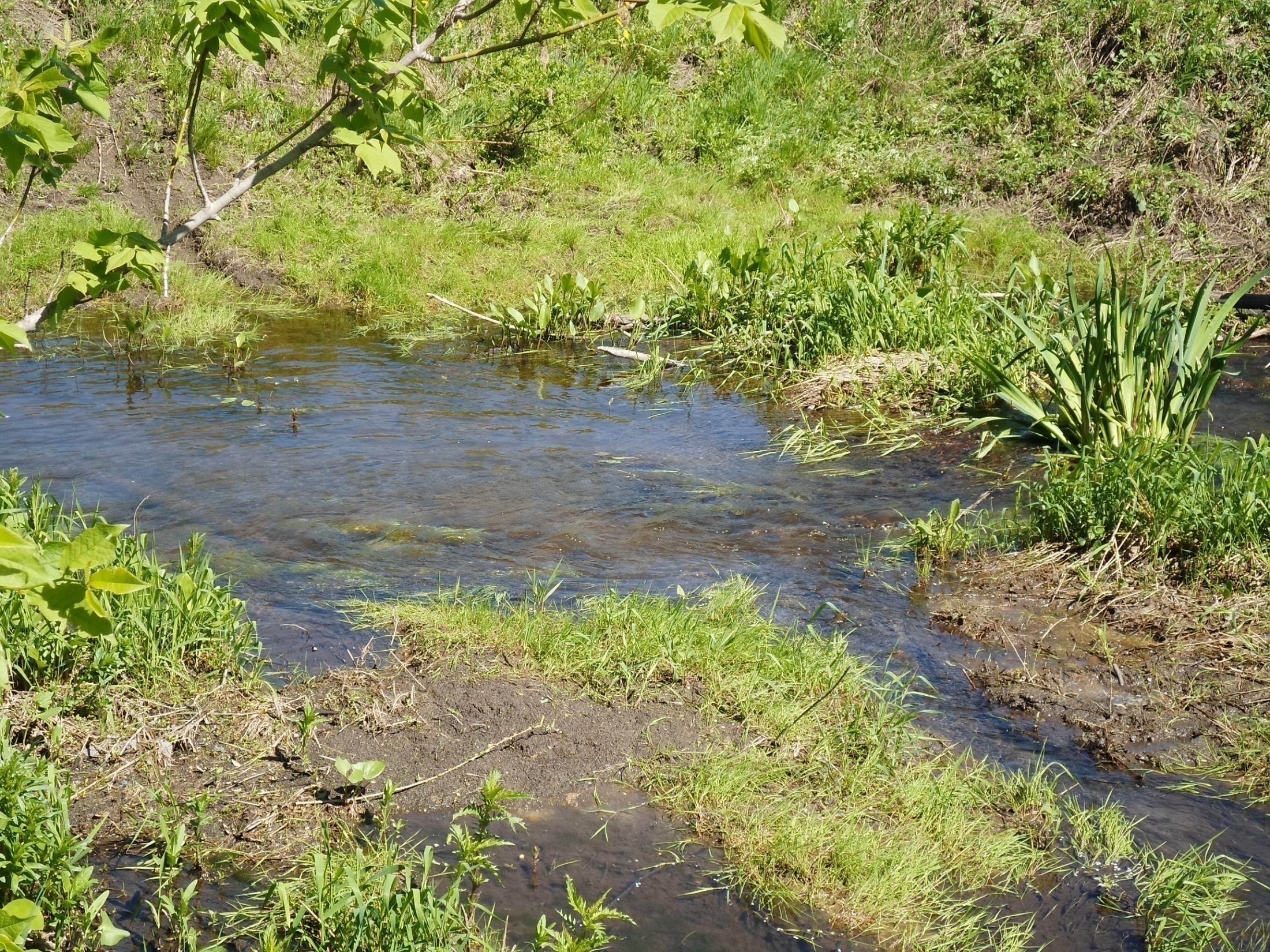 Новый дом в Буртасах
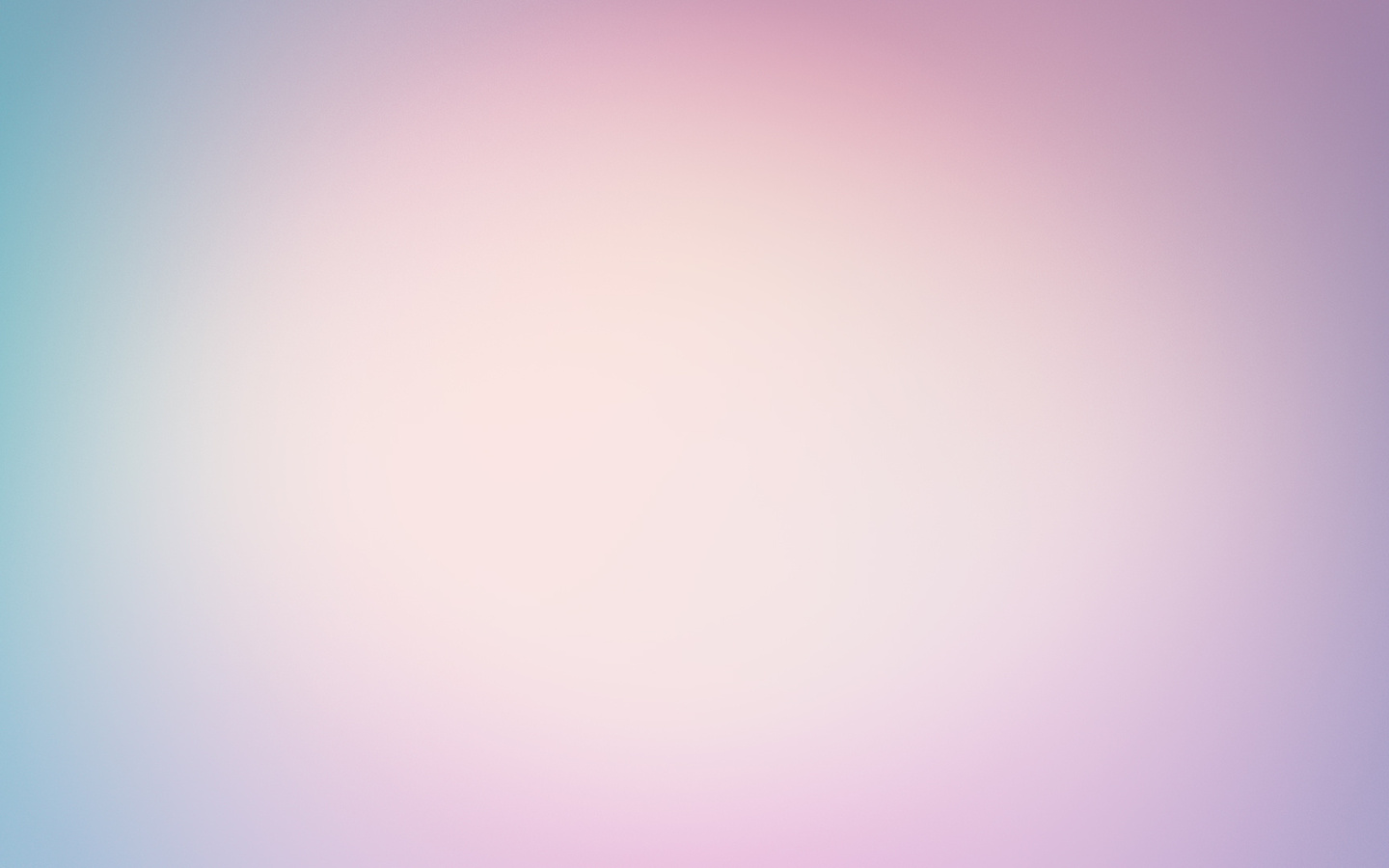 Сведения о поголовье скота  в личных подсобных хозяйствах
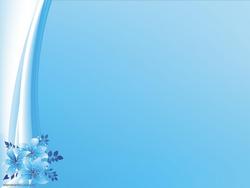 СЕМЕЙНАЯ  ФЕРМА ЧЕРНОВЫХ
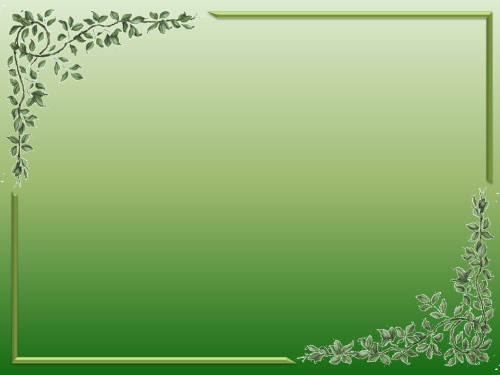 Семейная ферма Дунаевых
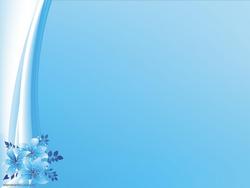 Семья Черновых получила доильный аппарат
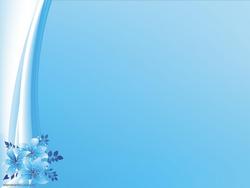 МОЛОКОСБОРЩИК БИКТАГИРОВА СУФИЯ
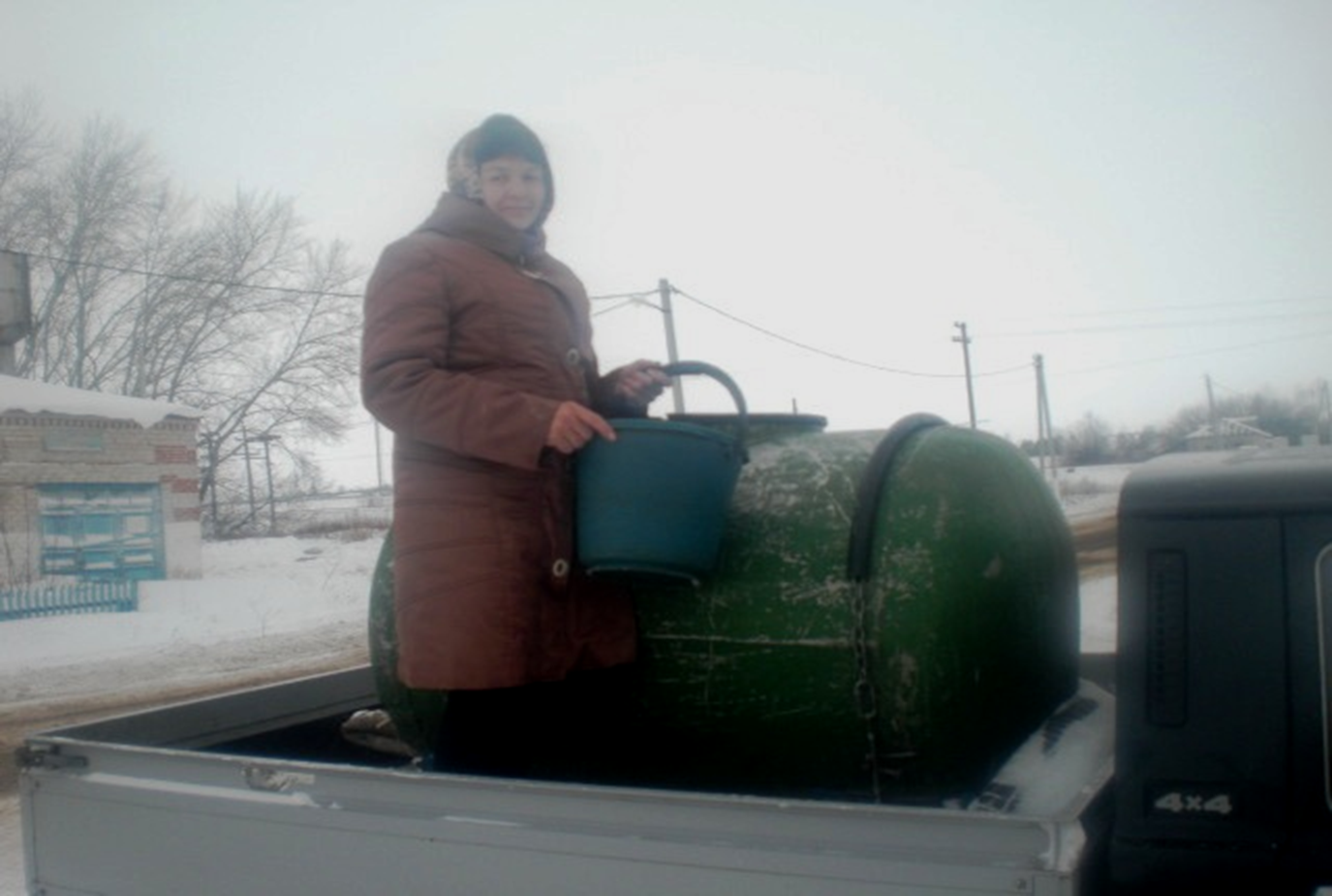 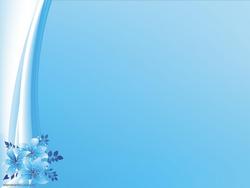 Выдача субсидий коровам и козам
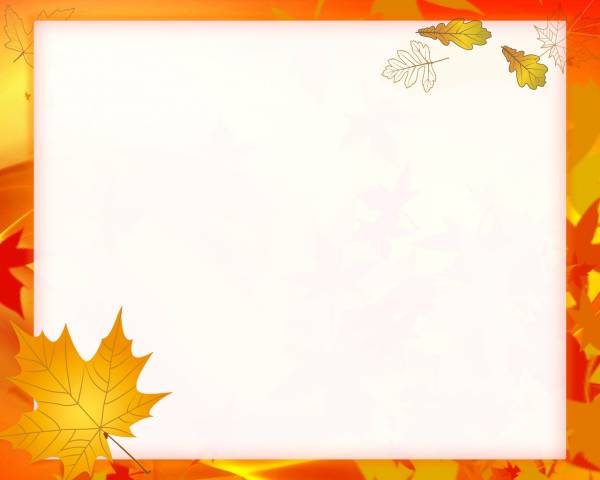 Осенняя ярмарка
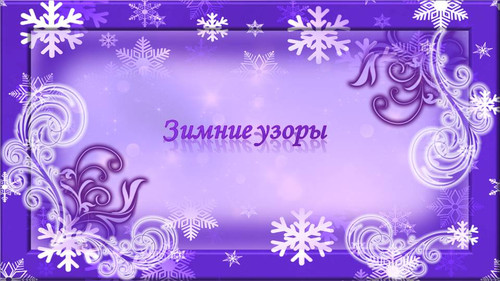 Предновогодняя ярмарка
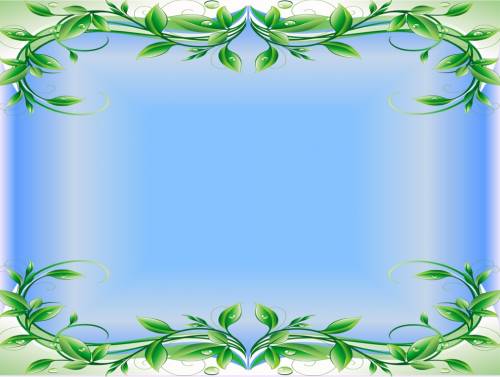 Обкашивание территорий
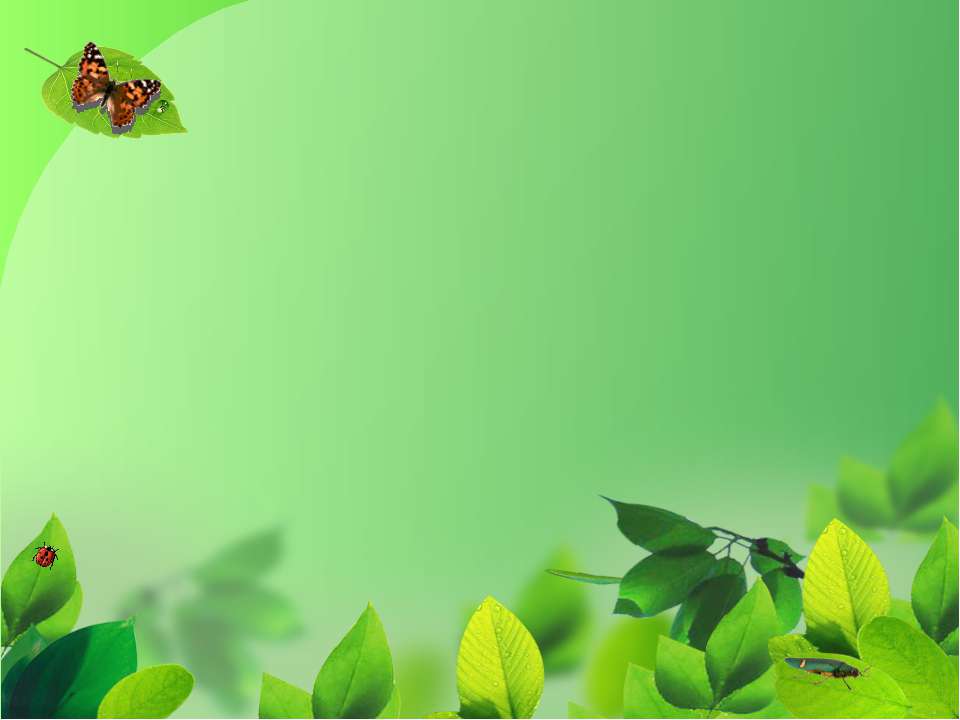 КРАСОТА ЦВЕТОВ
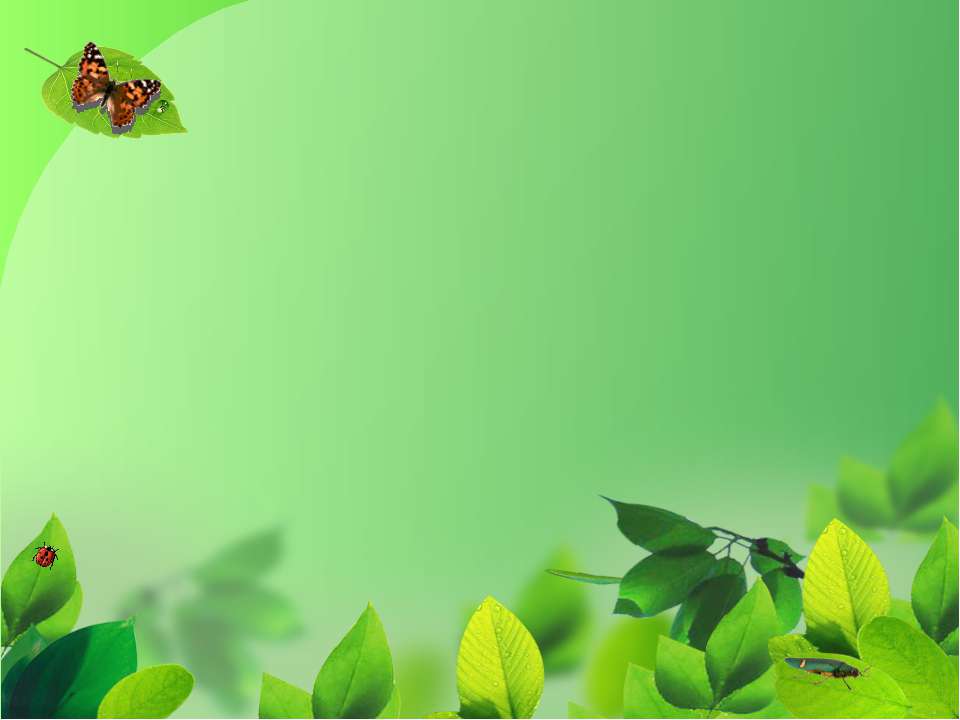 Красота цветов
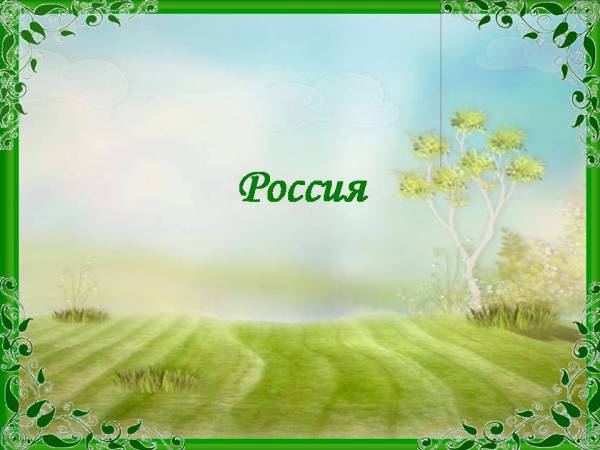 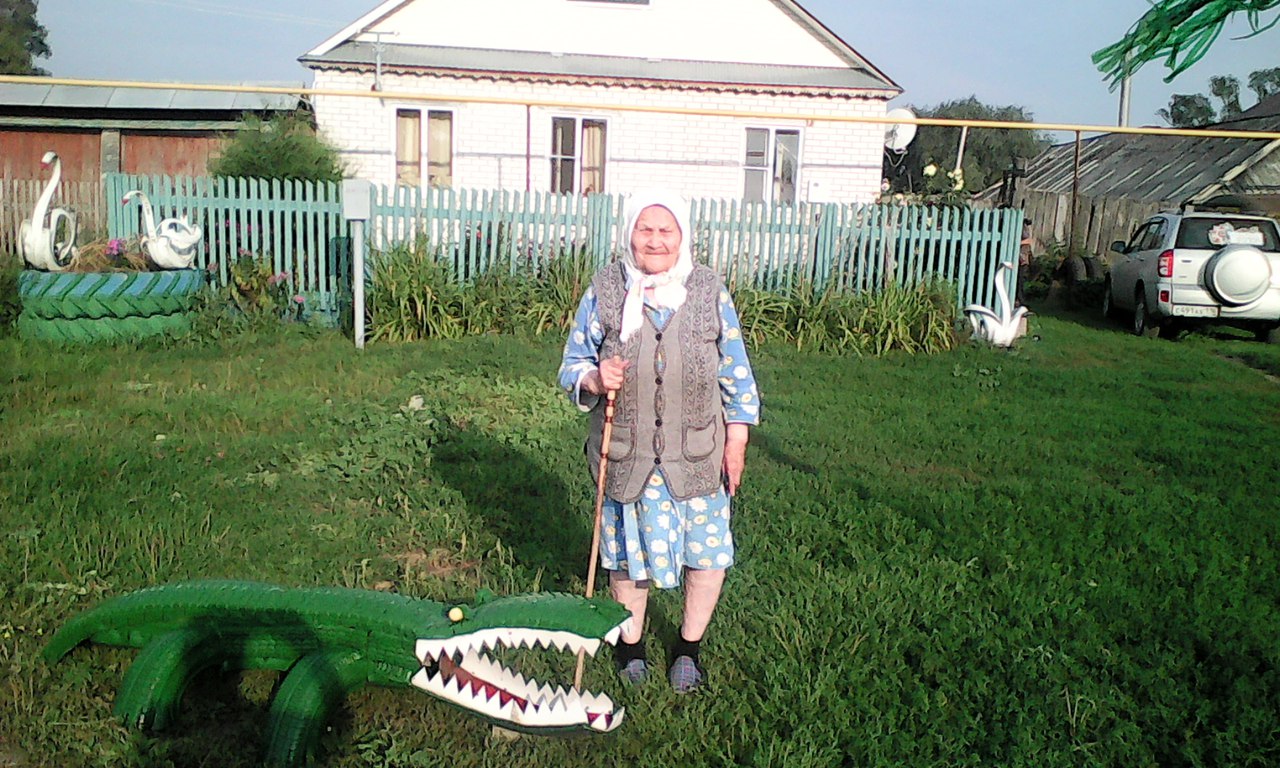 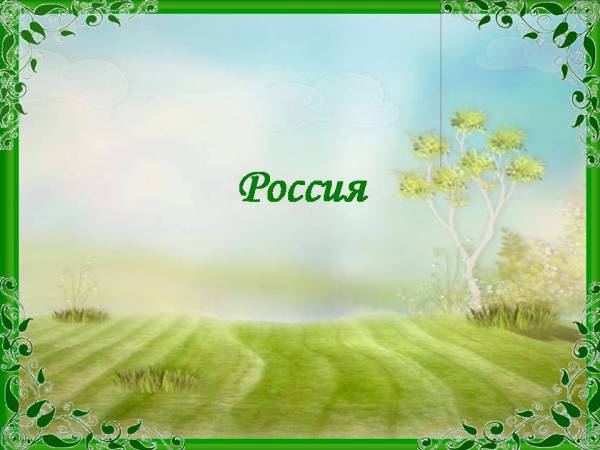 Награждение на празднике «День села» победителей конкурса «Самая красивая территория»
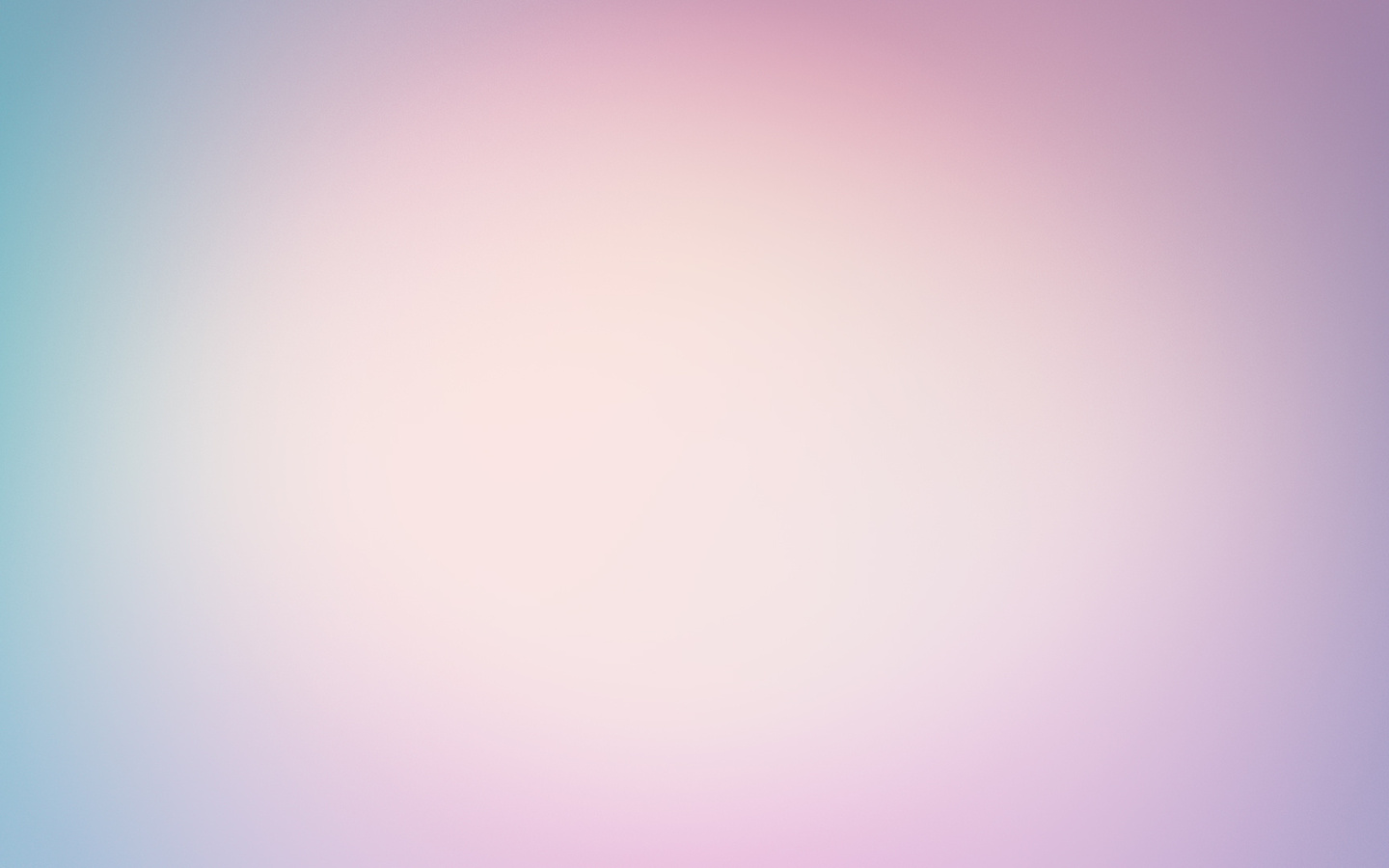 Подворье Ворожейкиных
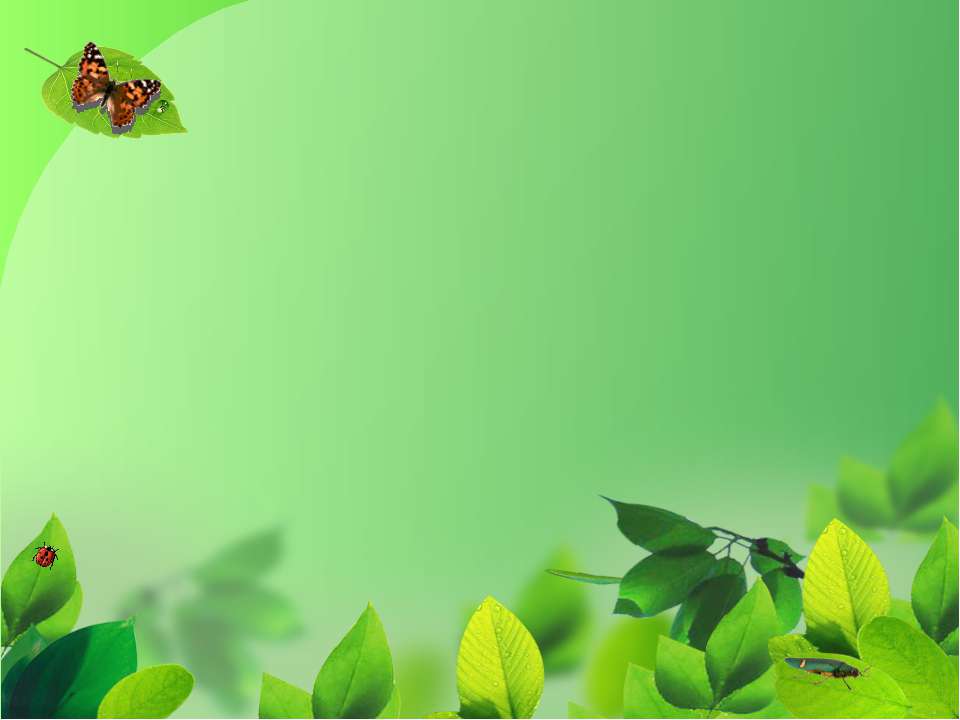 СВАЛКА
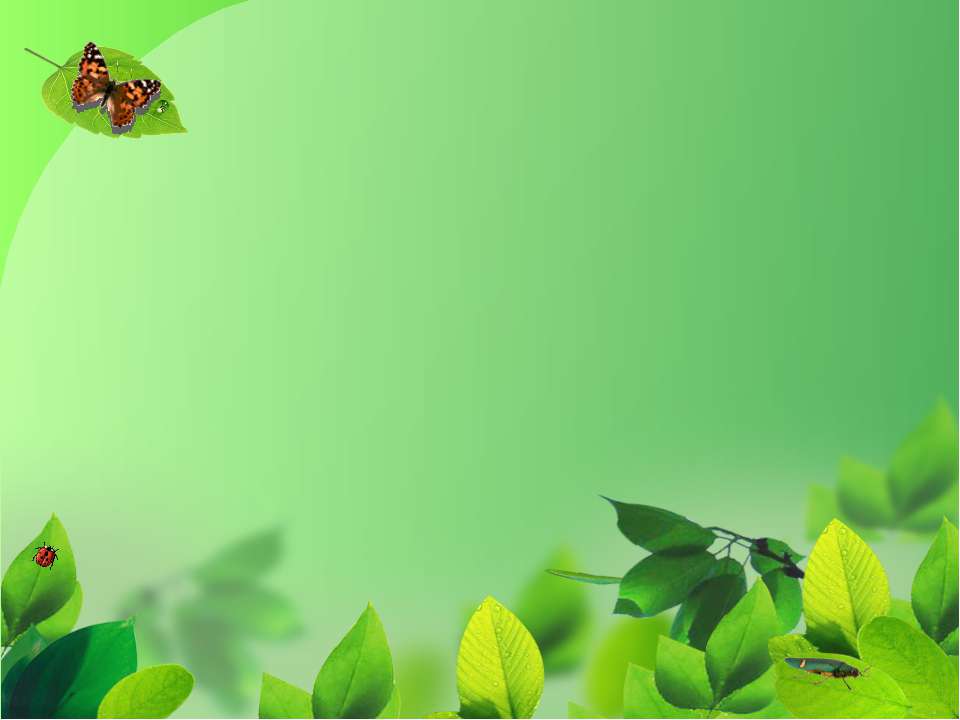 Уборка свалок
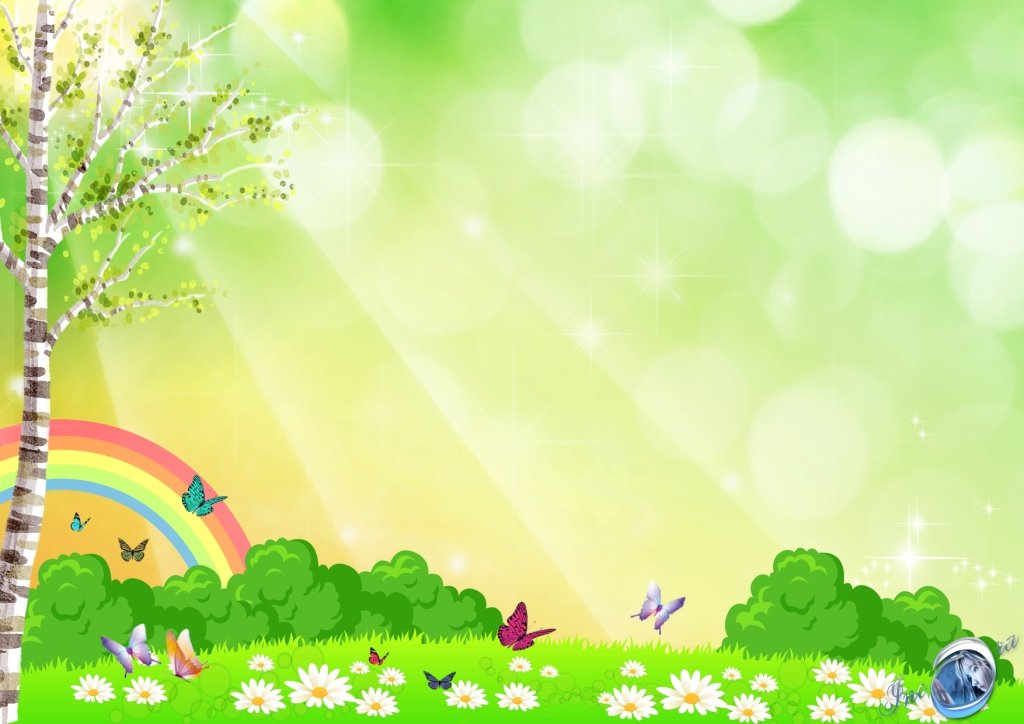 Уборка мусора около озера
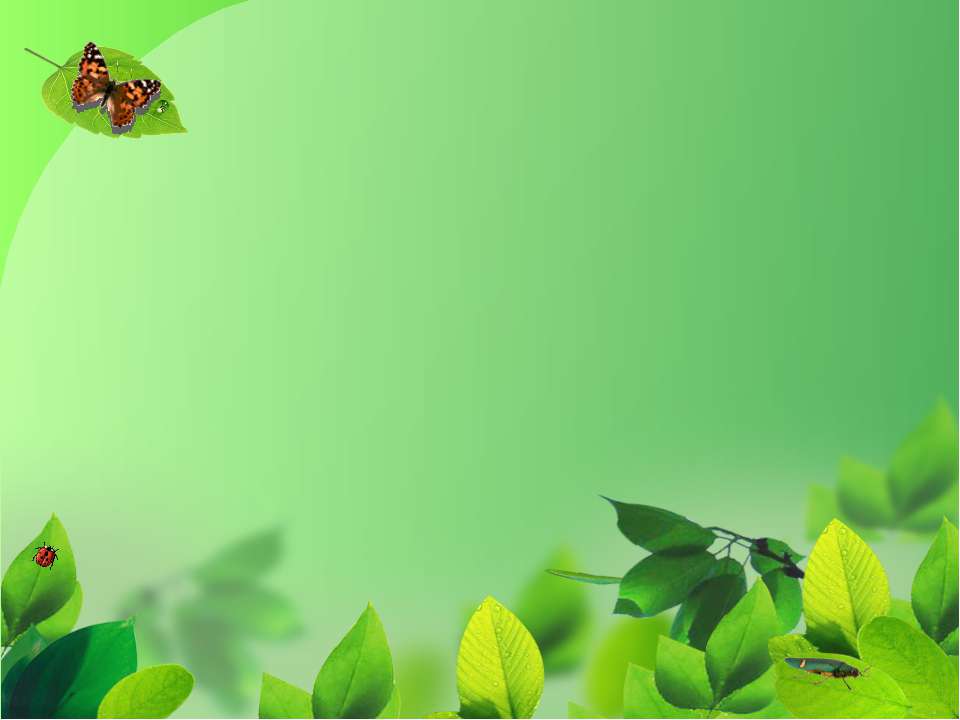 Уборка территории кладбища села Малые Меми
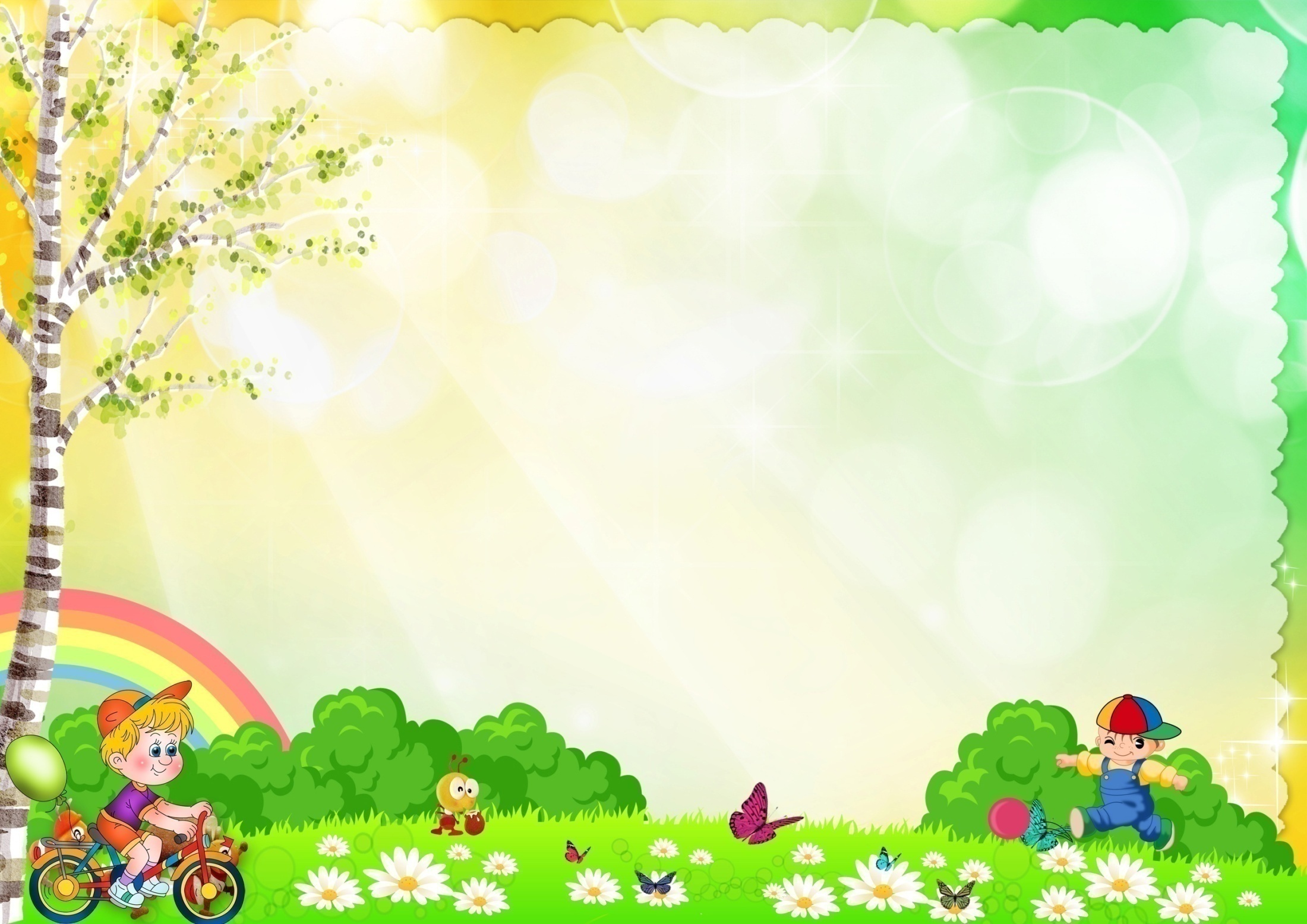 Наша детская площадка
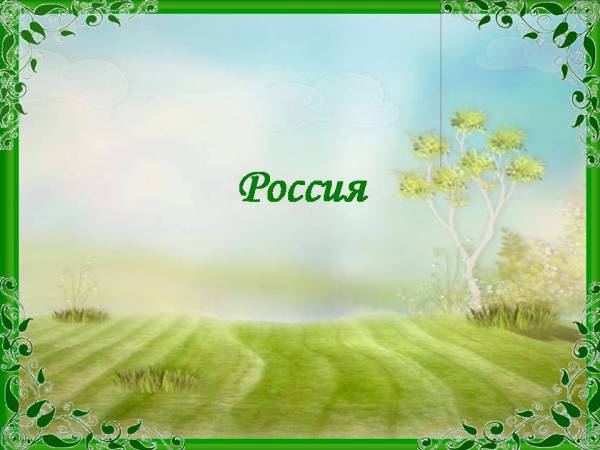 ЛЕСОПОСАДКА
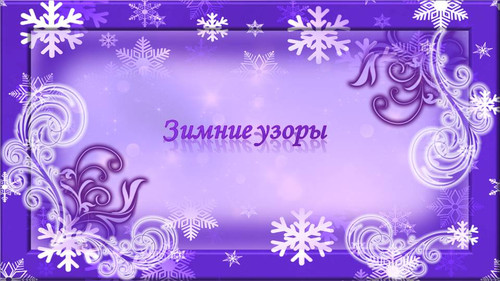 Ремонт  водопровода на улице Гагарина в д.Имянле-Буртас
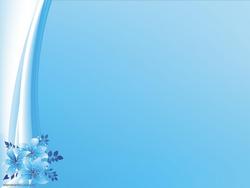 Ремонт водонапорной башни в с.Малые Меми
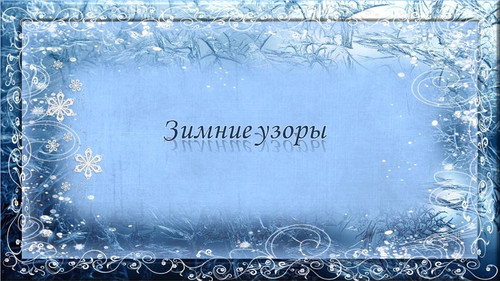 Очистка дорог
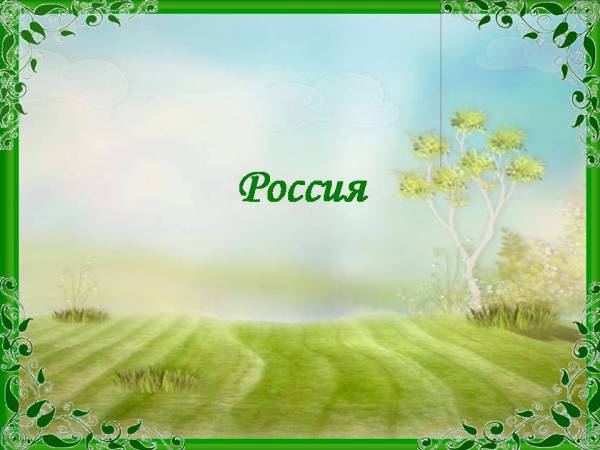 ПОЧТОВОЕ ОТДЕЛЕНИЕ
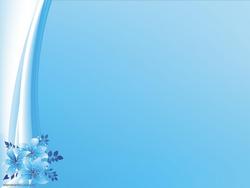 Магазин ООО «Березка»
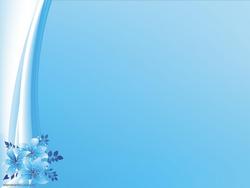 Магазин ИП «Шамсутдинова» д. Имянле-Буртас
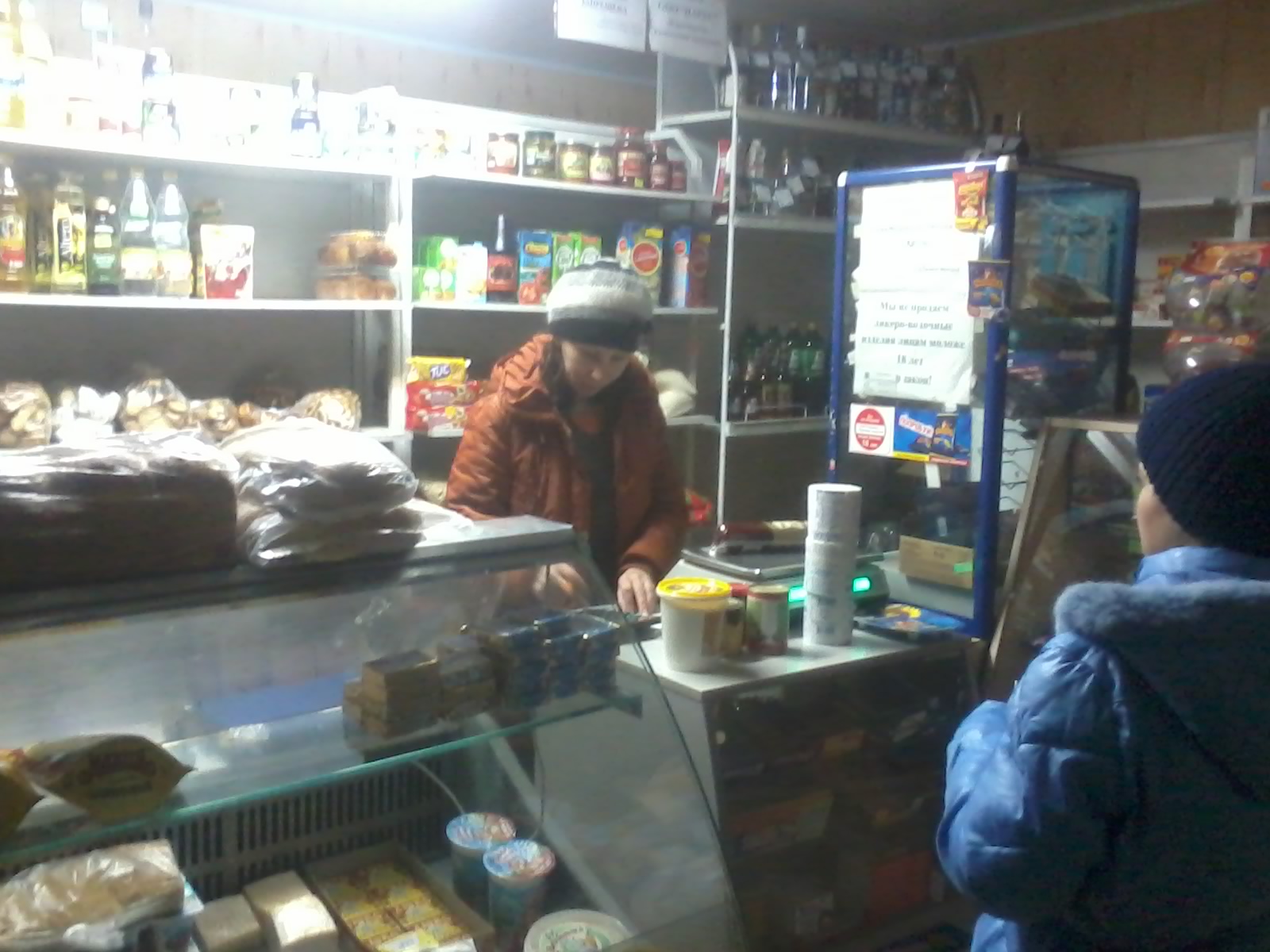 Маг
МАГАЗИН ИП «ШАМСУТДИНОВА» СЕЛА МАЛЫЕ МЕМИ
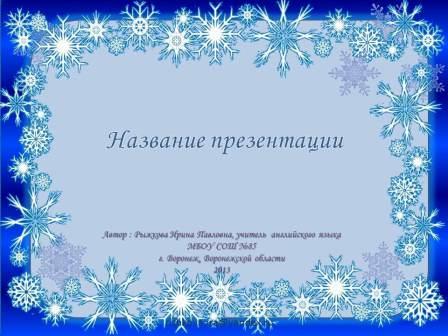 Школа
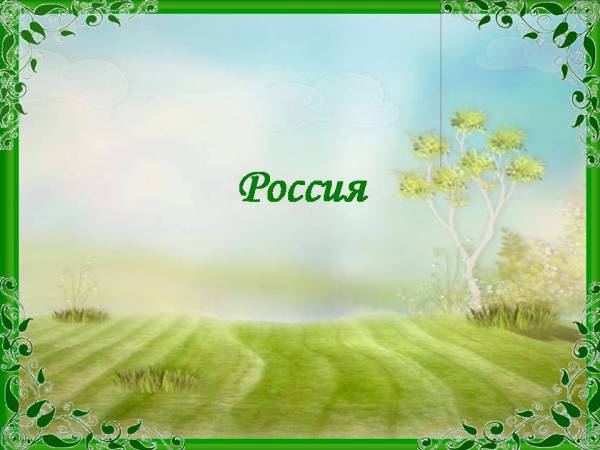 МАЛОМЕМИНСКИЙ ДЕТСАД
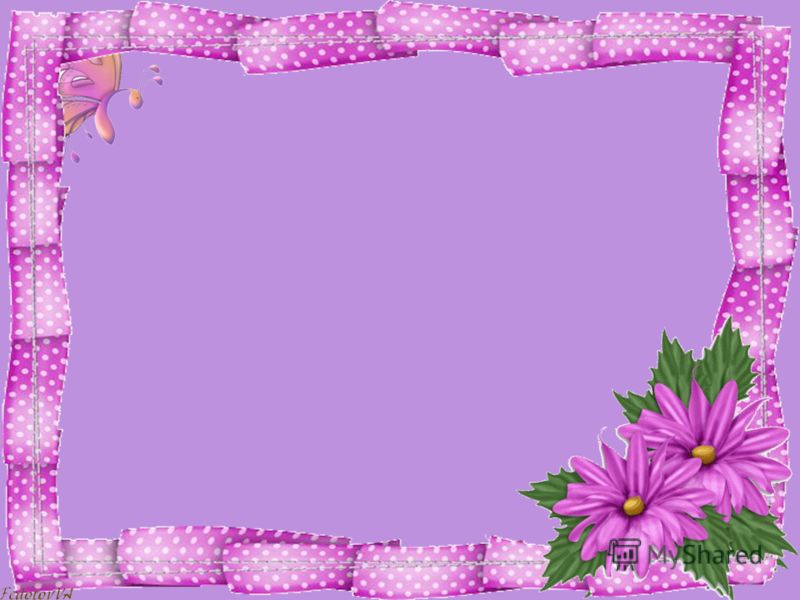 День пожилых
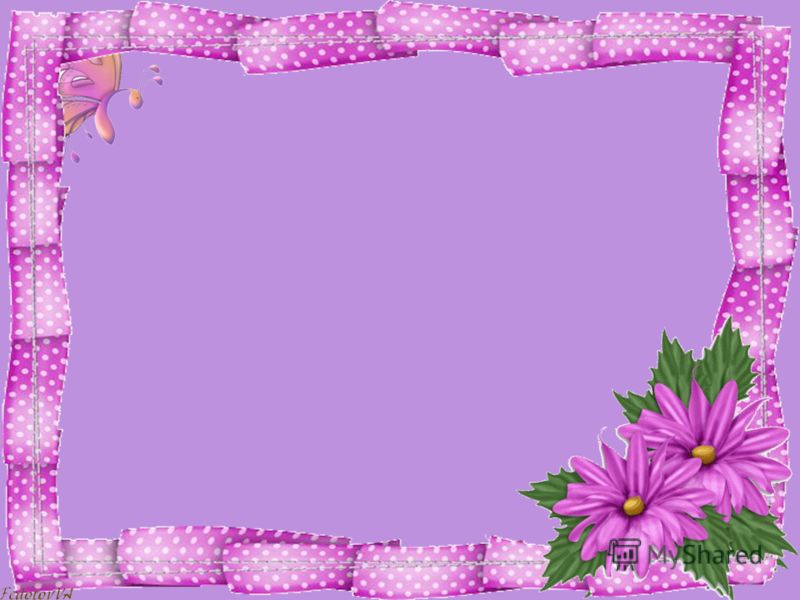 День матери
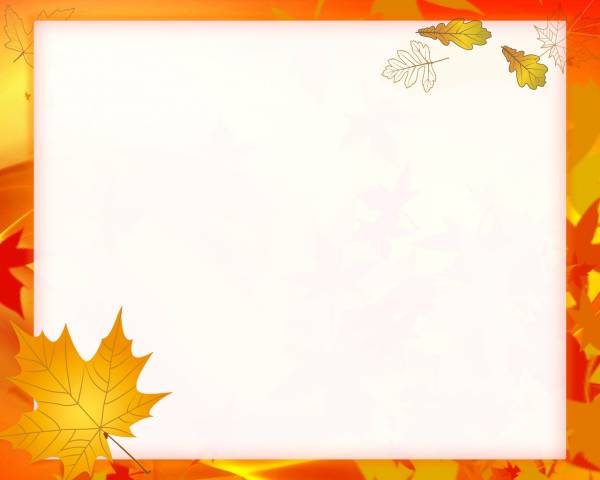 ОСЕННИЙ КРОСС НАЦИЙ
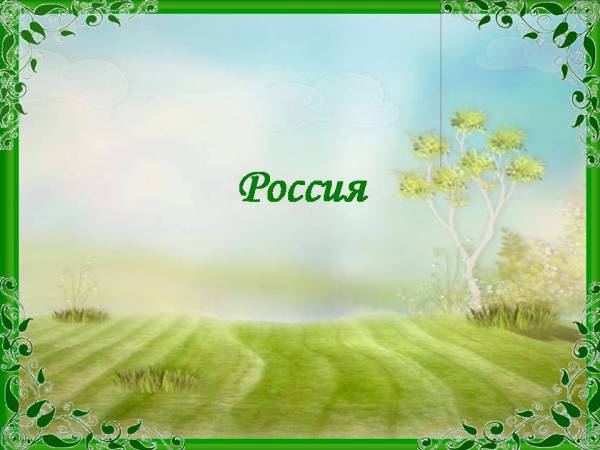 День села в Малые Меми
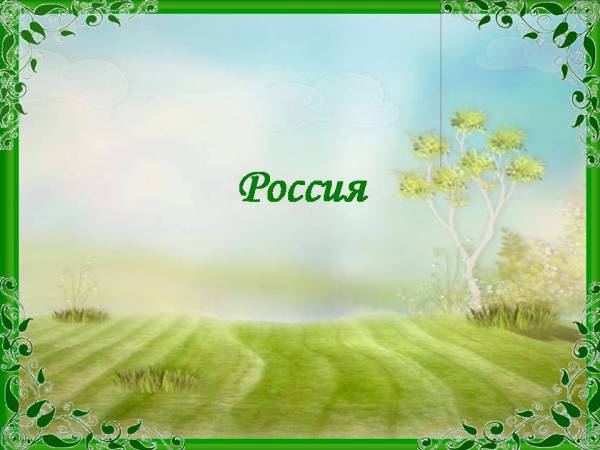 День села в Буртасах
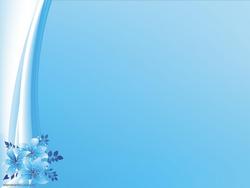 Вырубка старых деревьев около школы
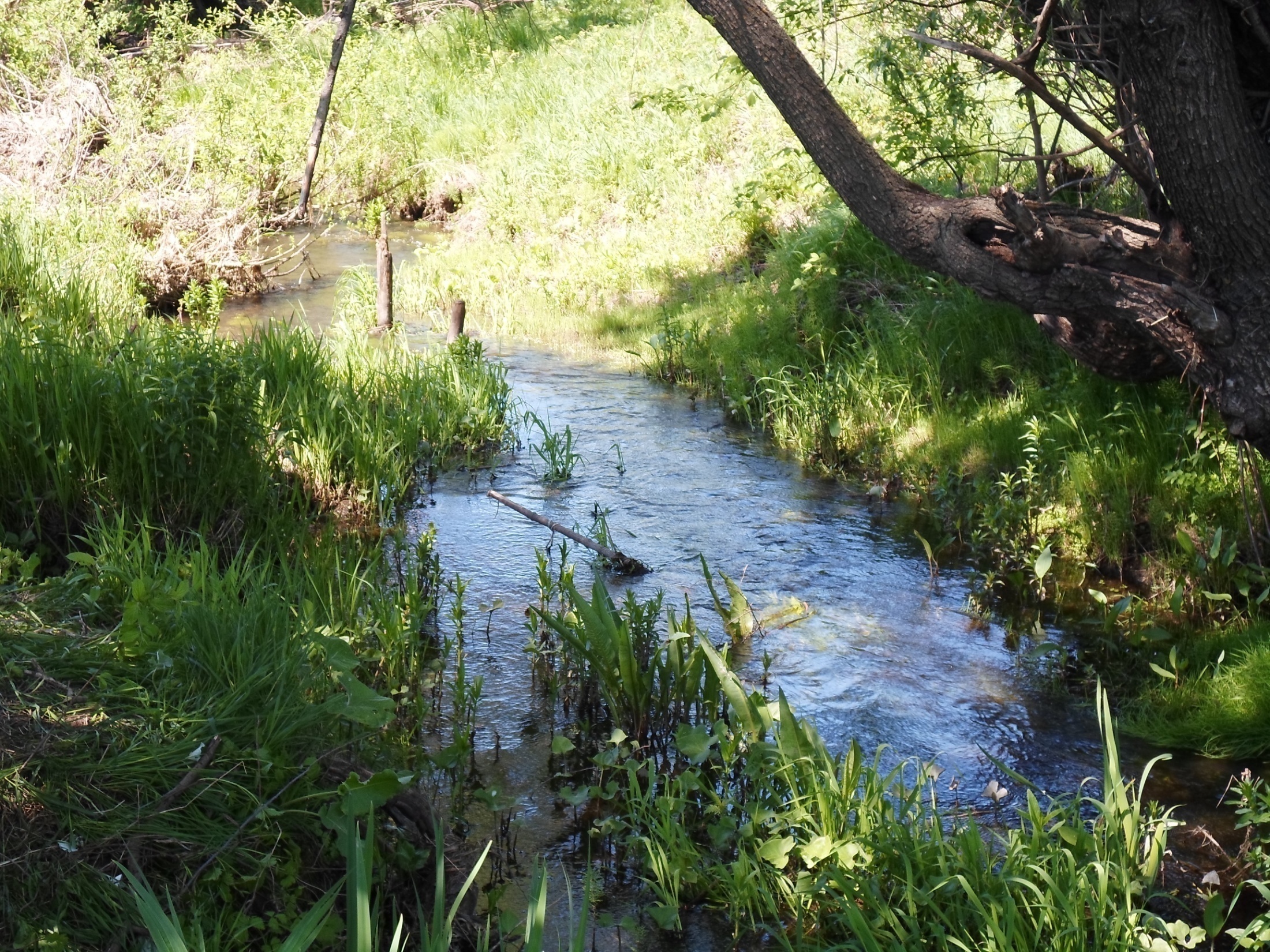 Буртасский ФАП
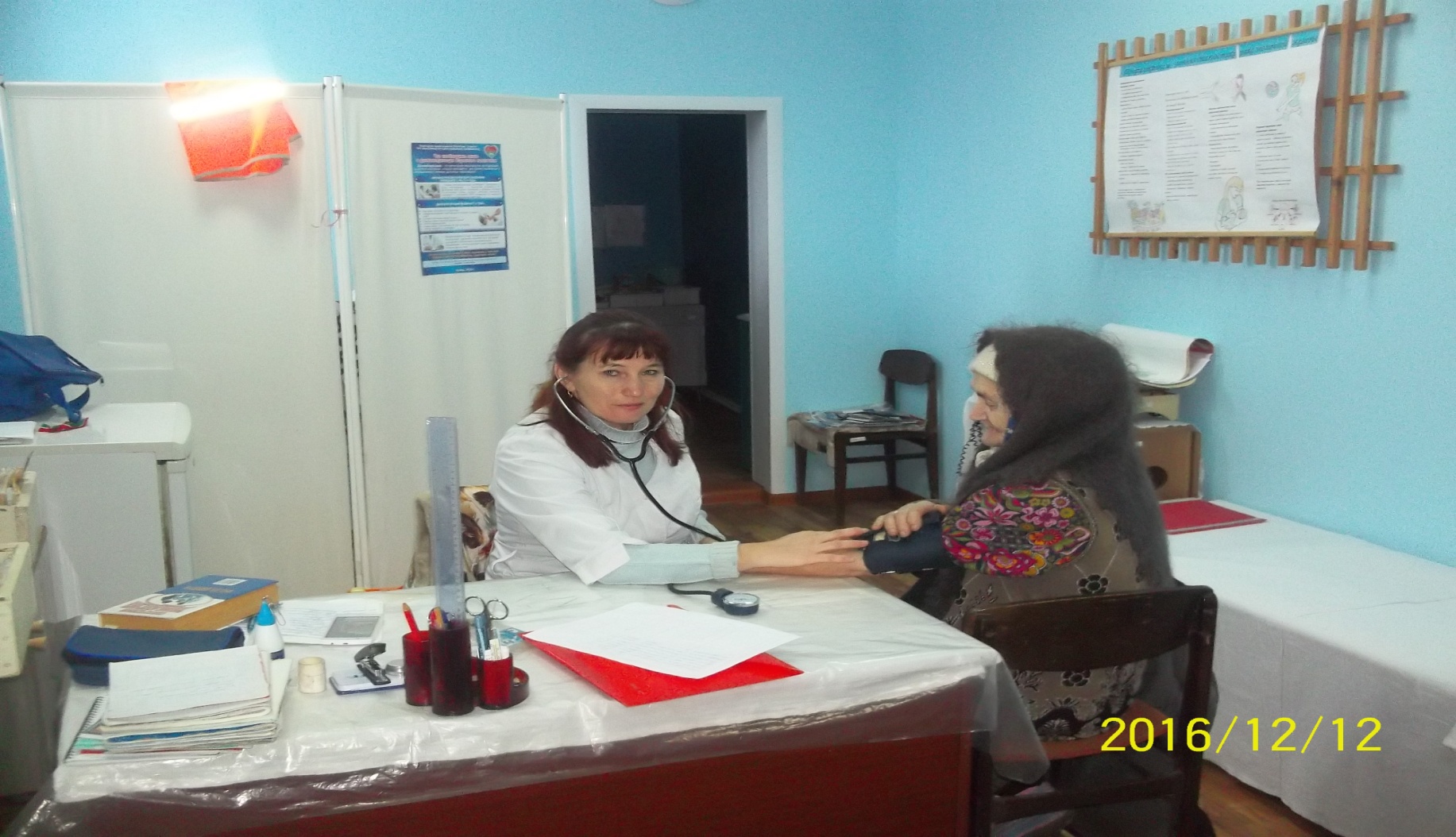 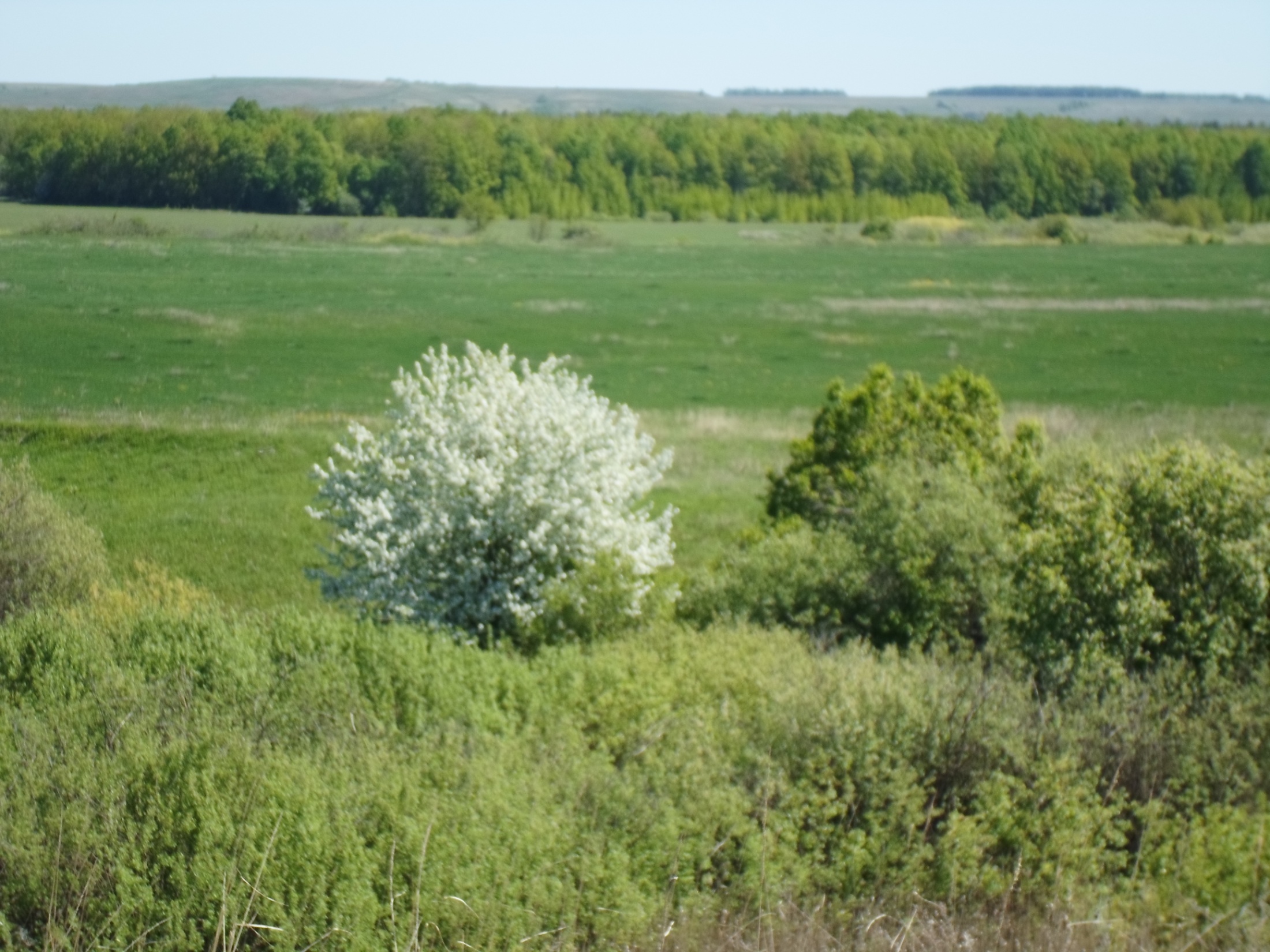 Маломеминский ФАП
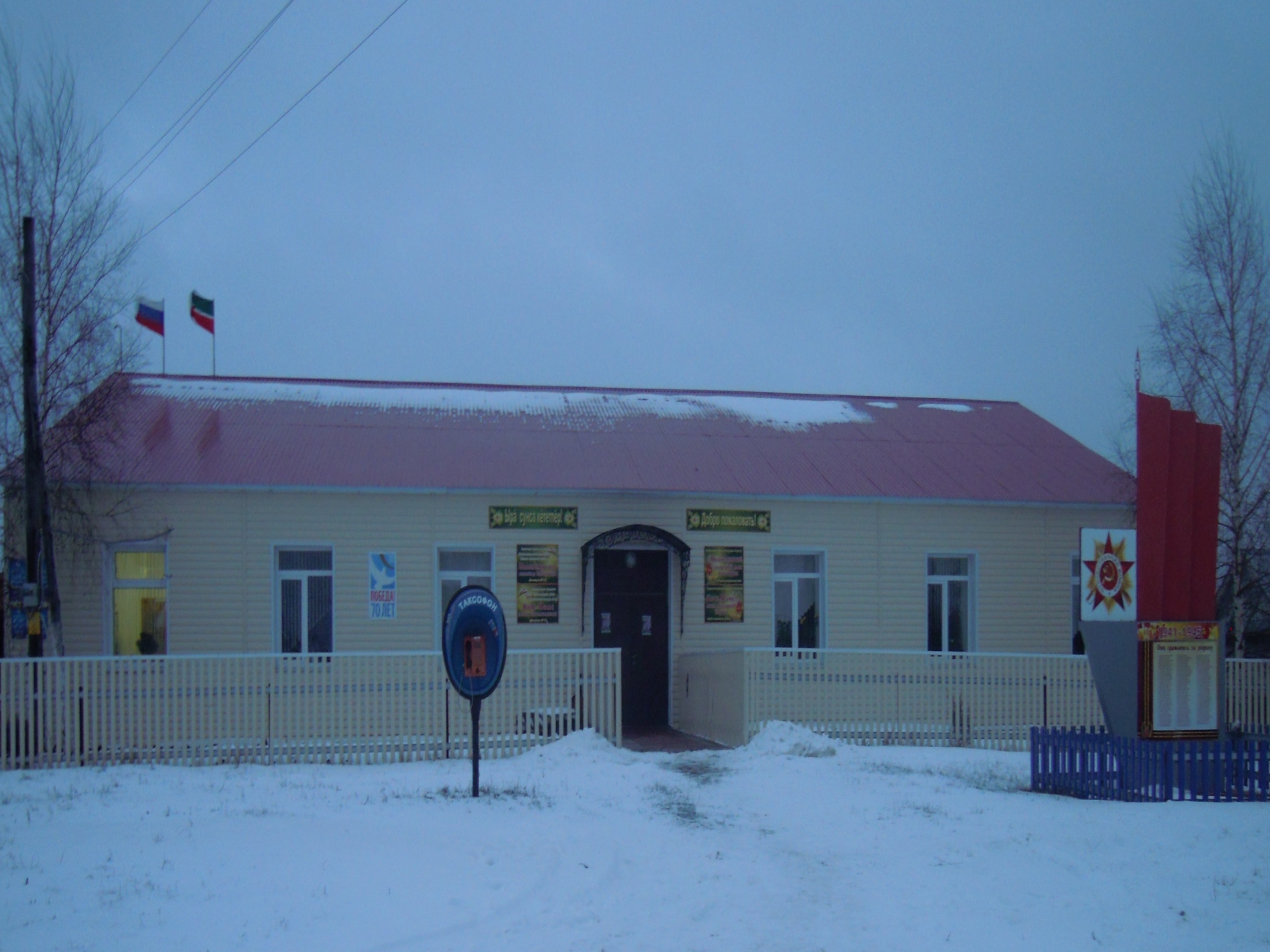 СДК
МАЛОМЕМИНСКИЙ СДК
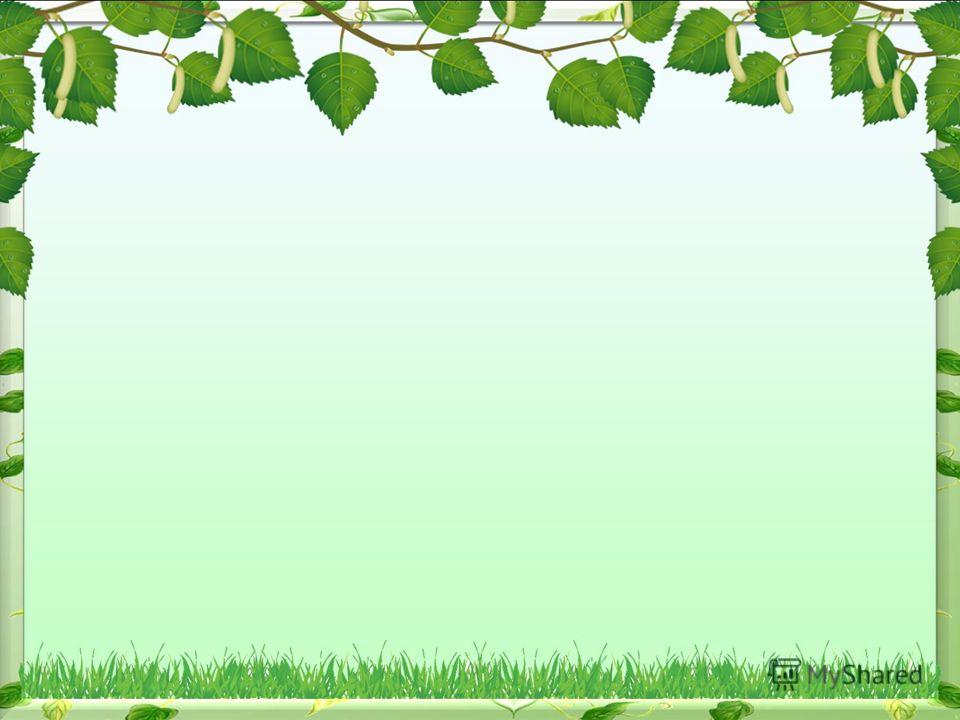 Фольклорный ансамбль «ПАЛАН»
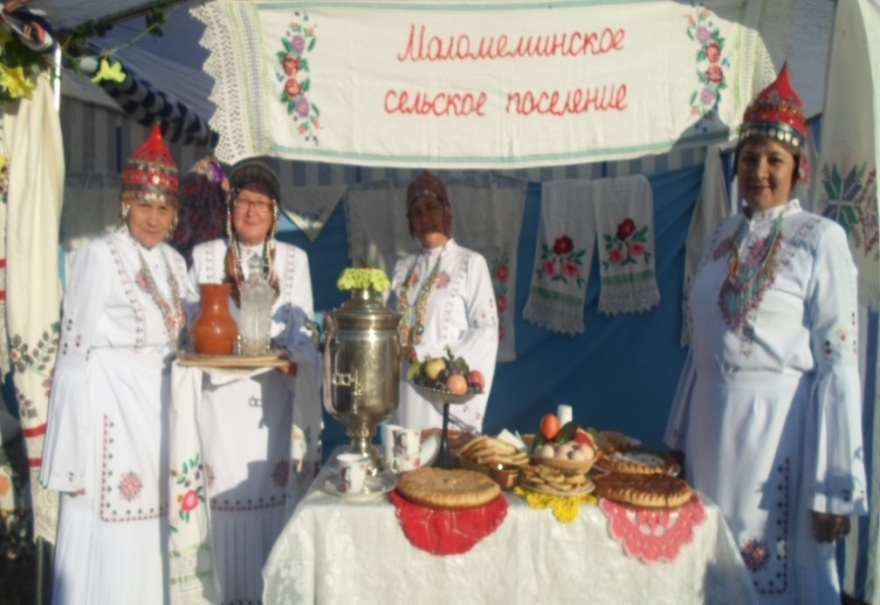 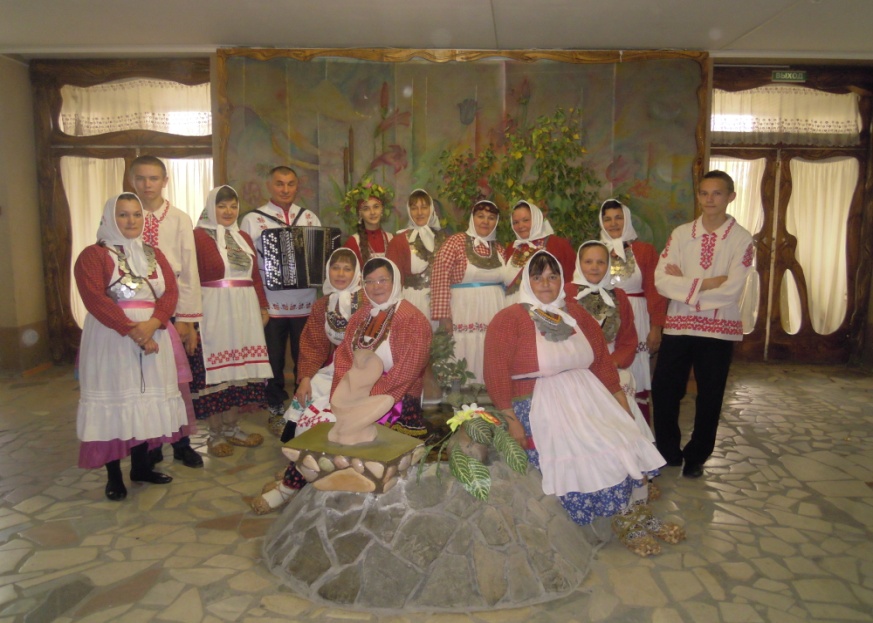 МАЛОМЕМИНСКАЯ СЕЛЬСКАЯ БИБЛИОТЕКА
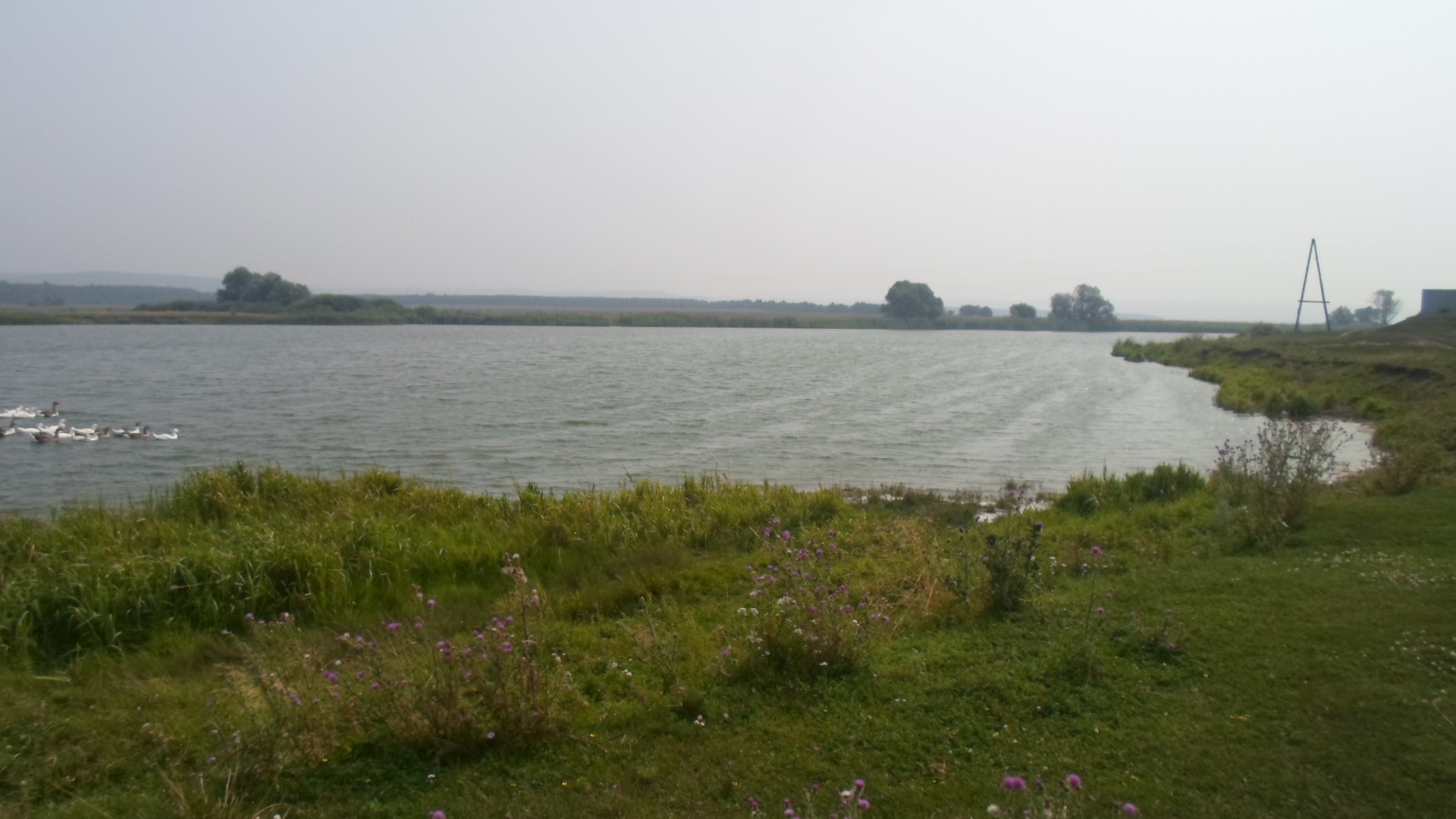 Заведующая Буртасского СК и библиотеки
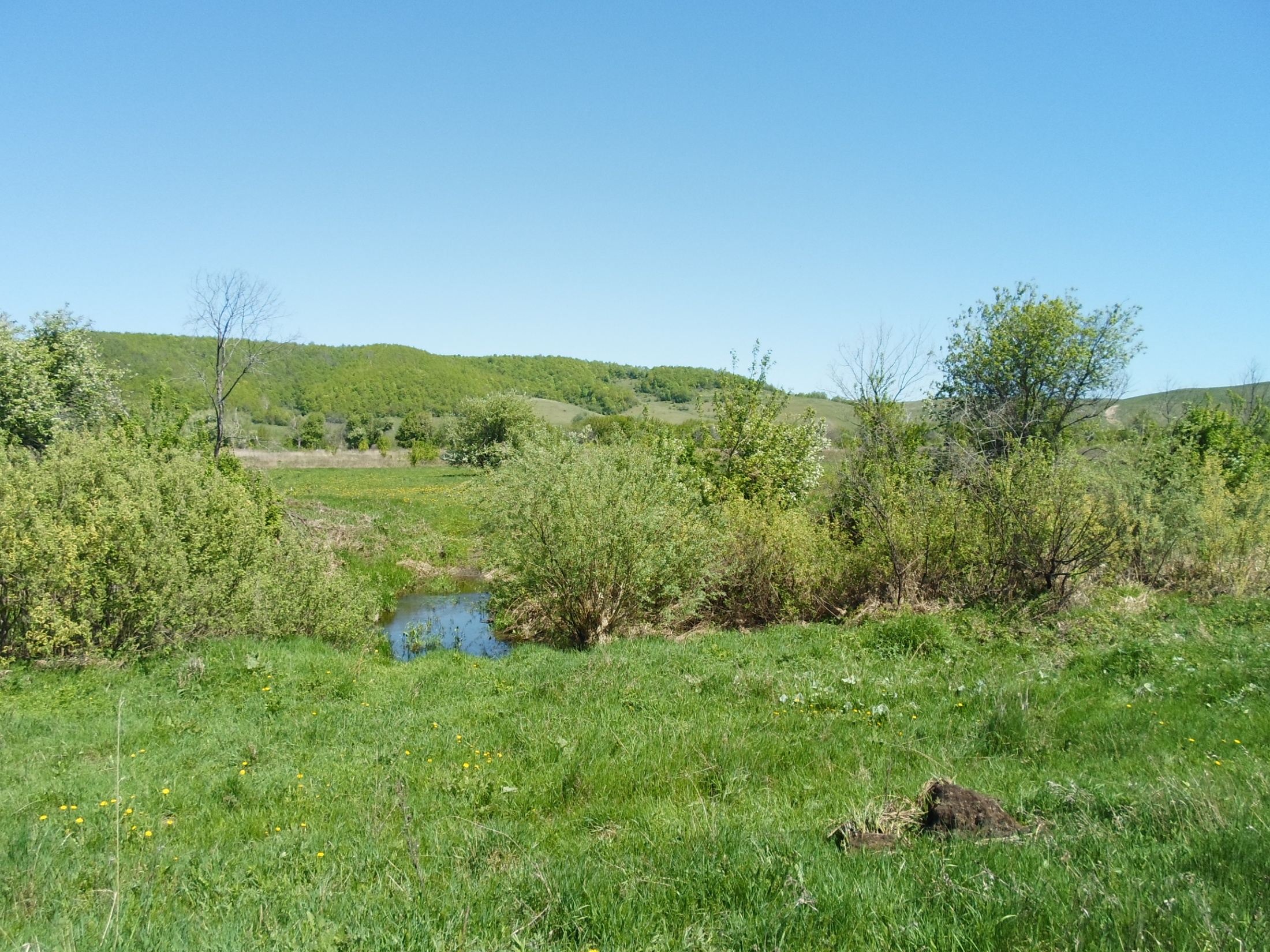 Буртасский СК
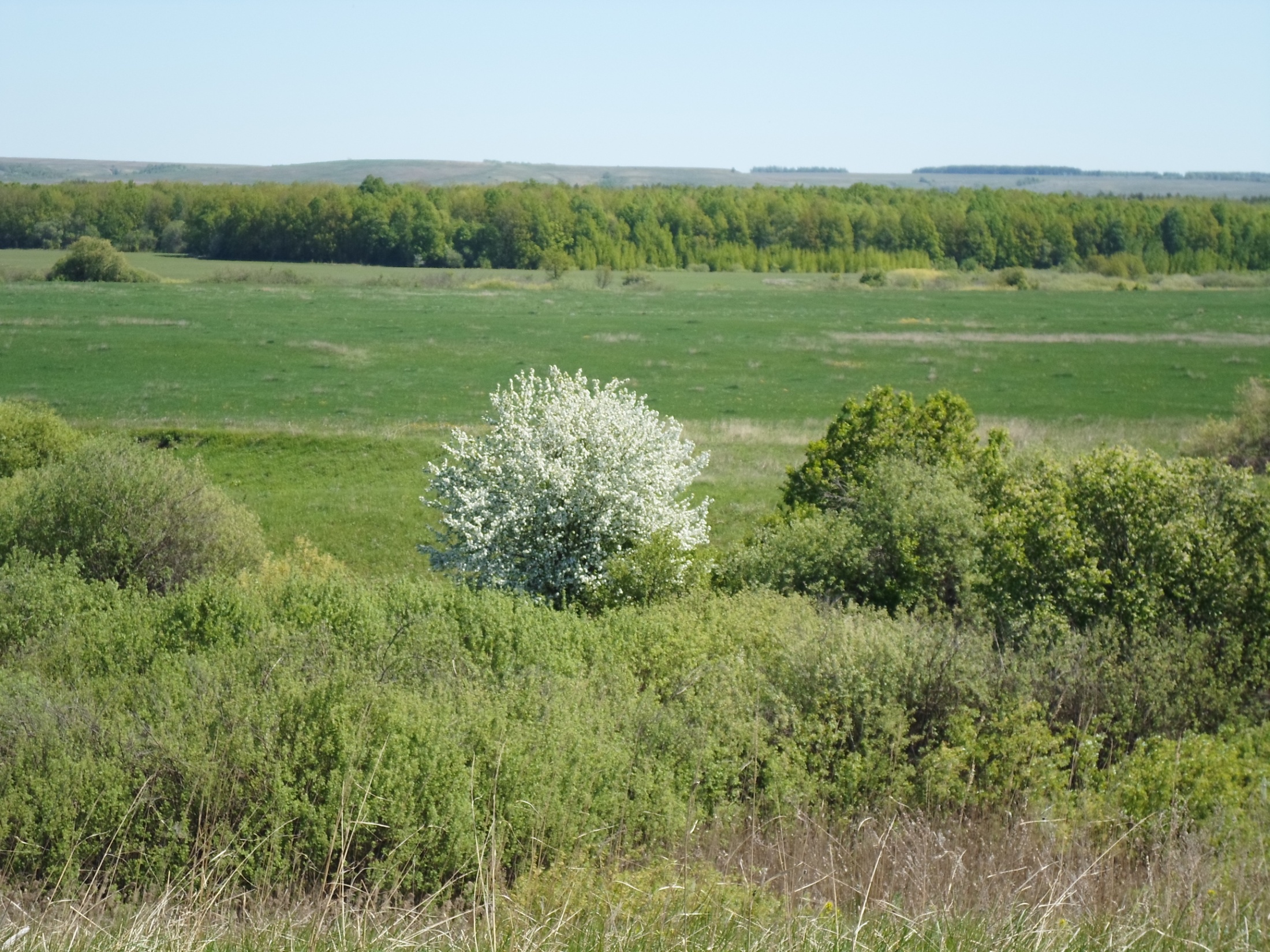 Мы отдыхаем
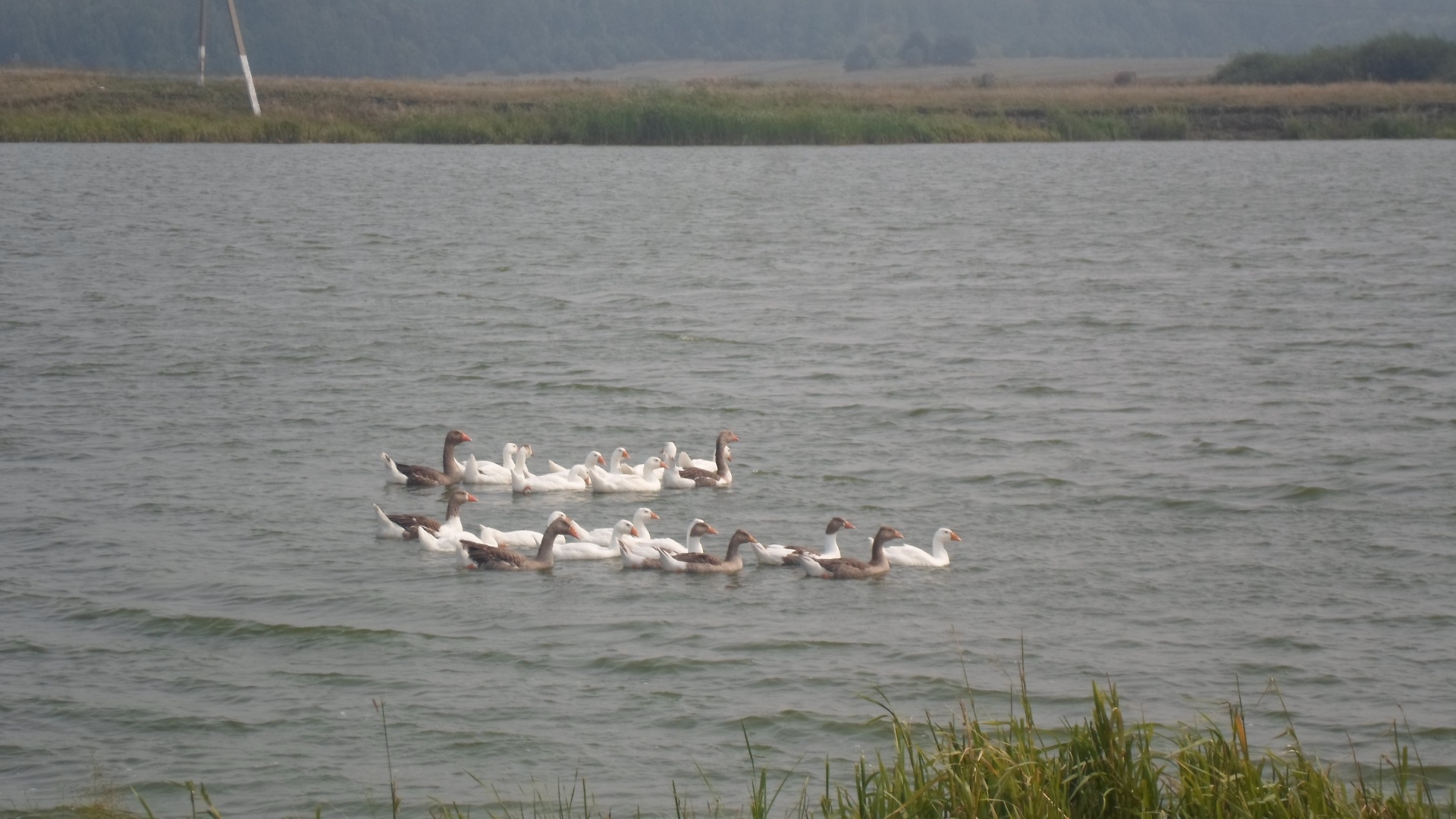 МЫ ОТДЫХАЕМ
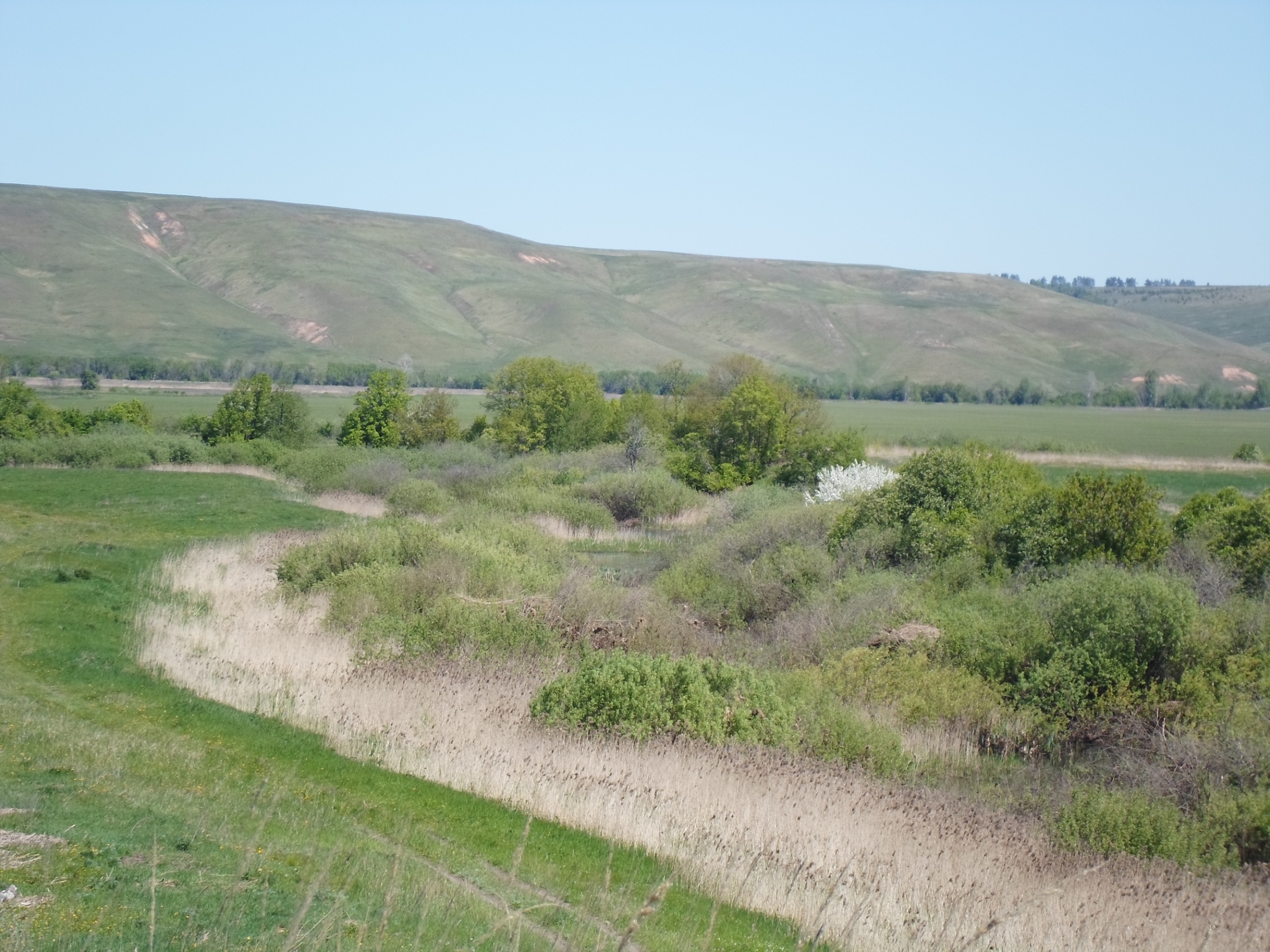 Мы отдыхаем
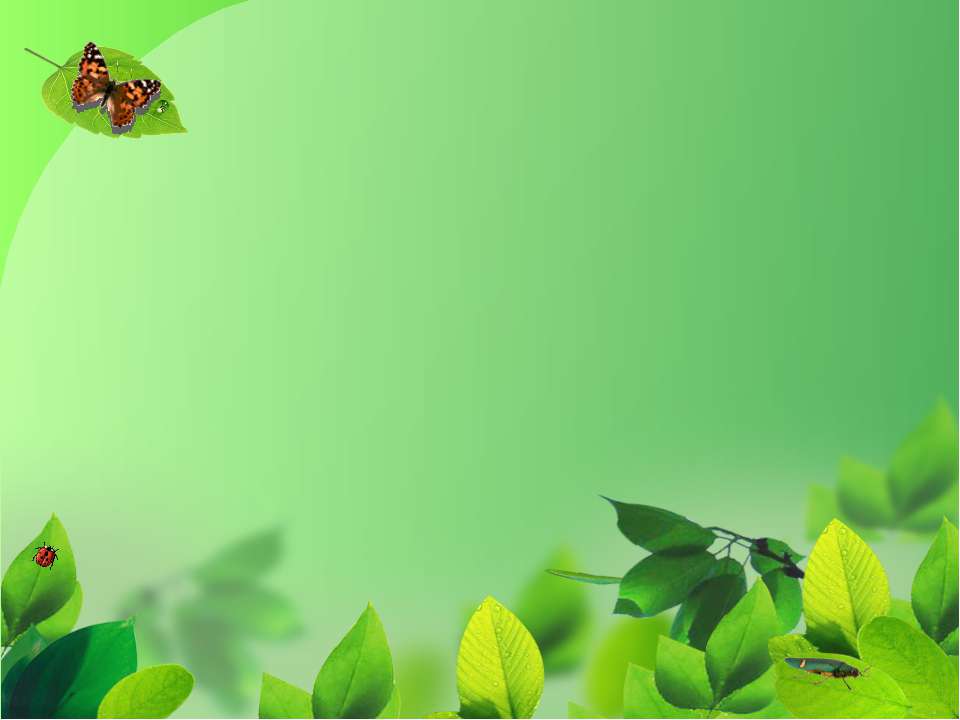 В РЯДАХ РОССИЙСКОЙ АРМИИ
Шихов Алексей
Михеев Сергей
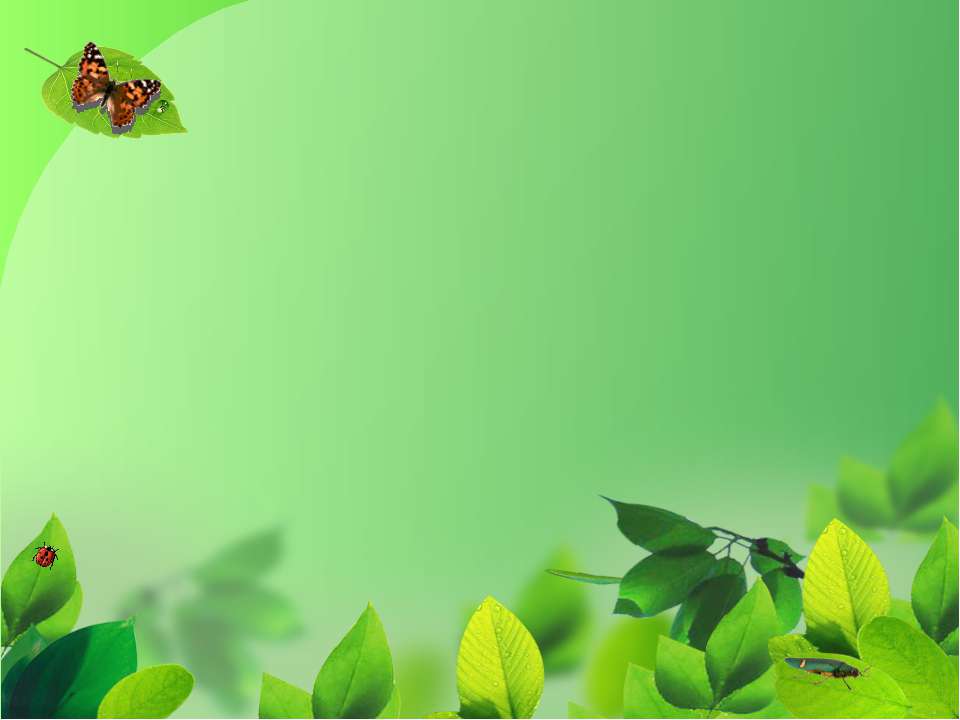 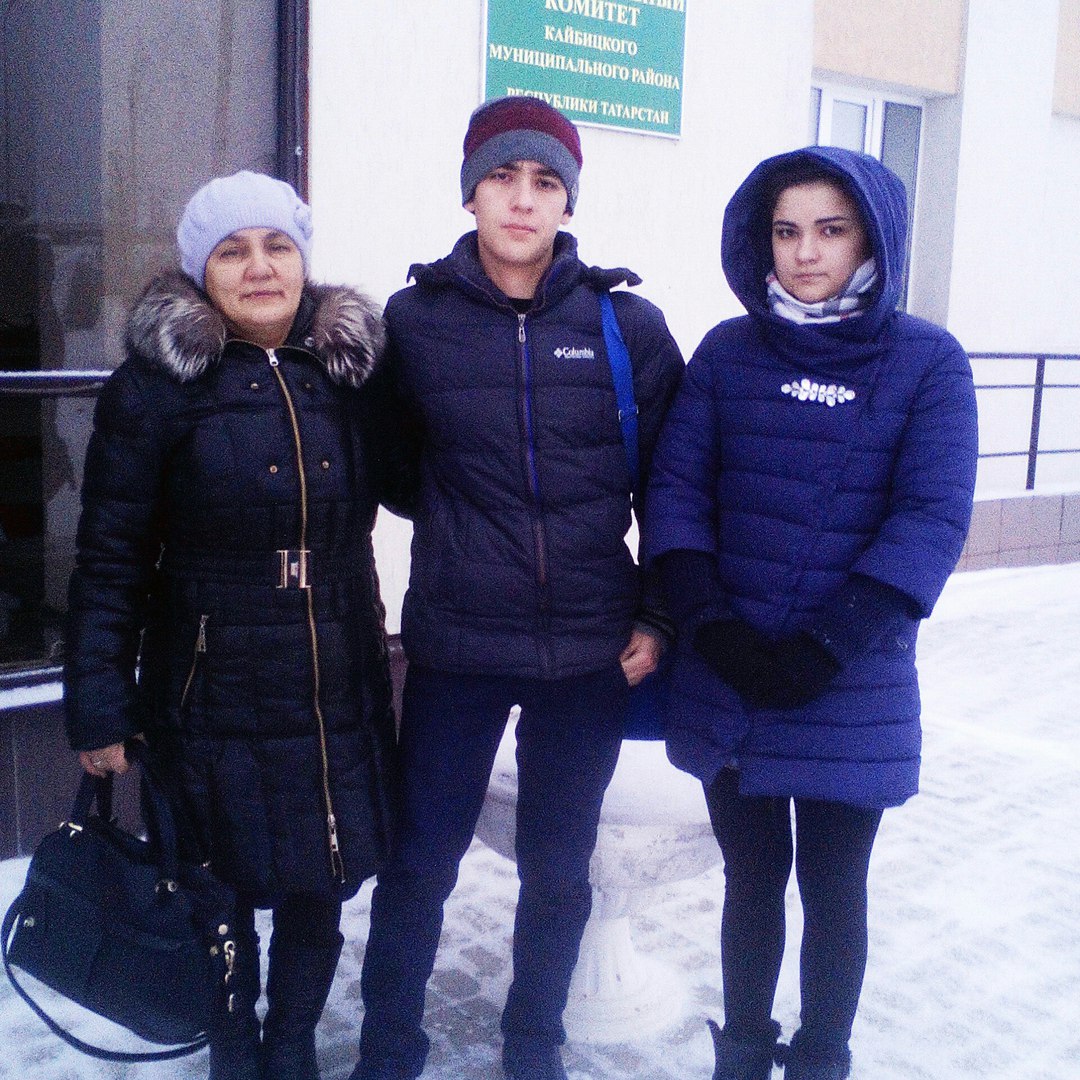 АВДЖЯН АНДРЕЙ
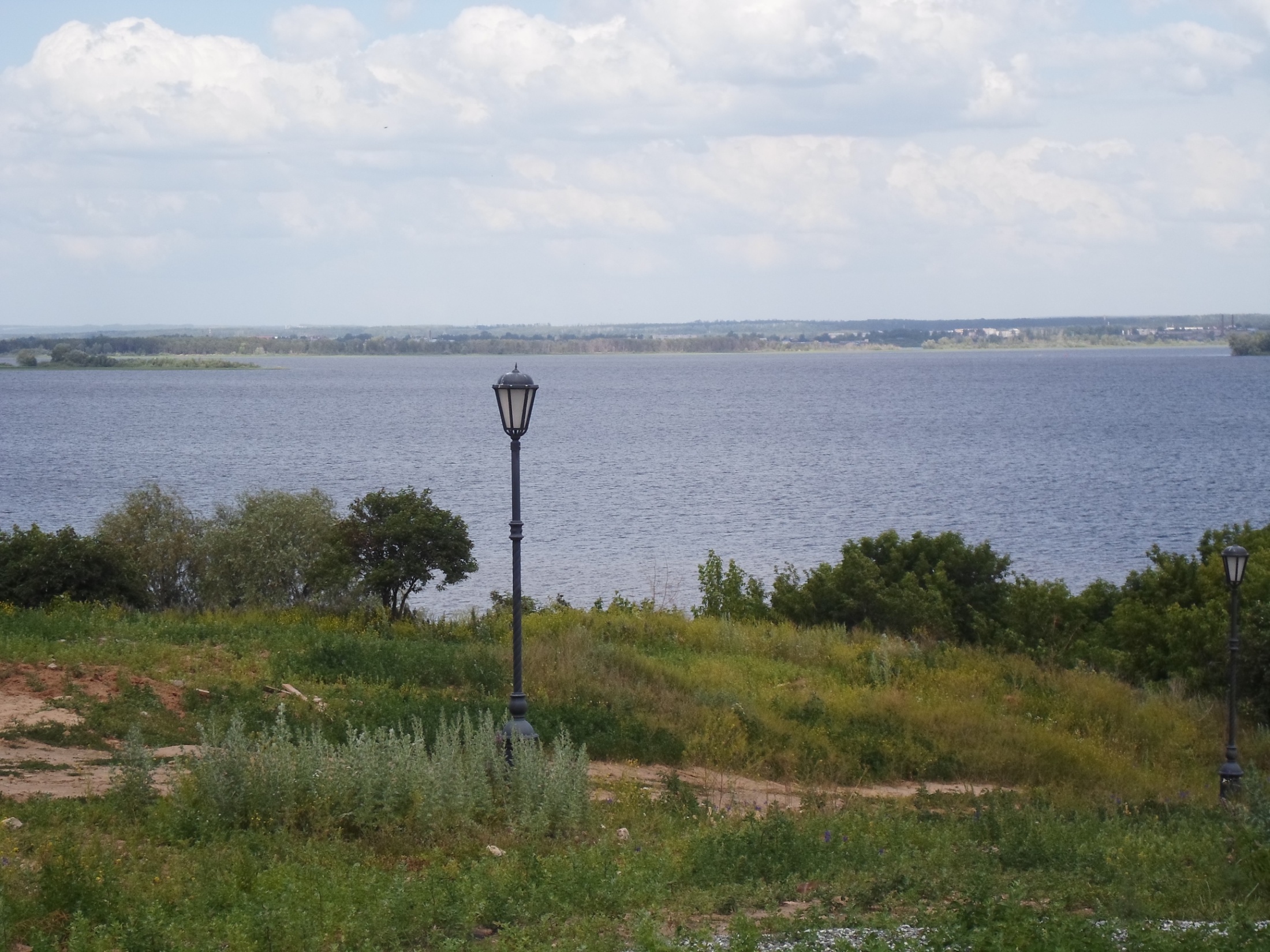 Вернулись из рядов РА
ФЕДОТОВ ДМИТРИЙ
СТАРШОВ ДЕНИС
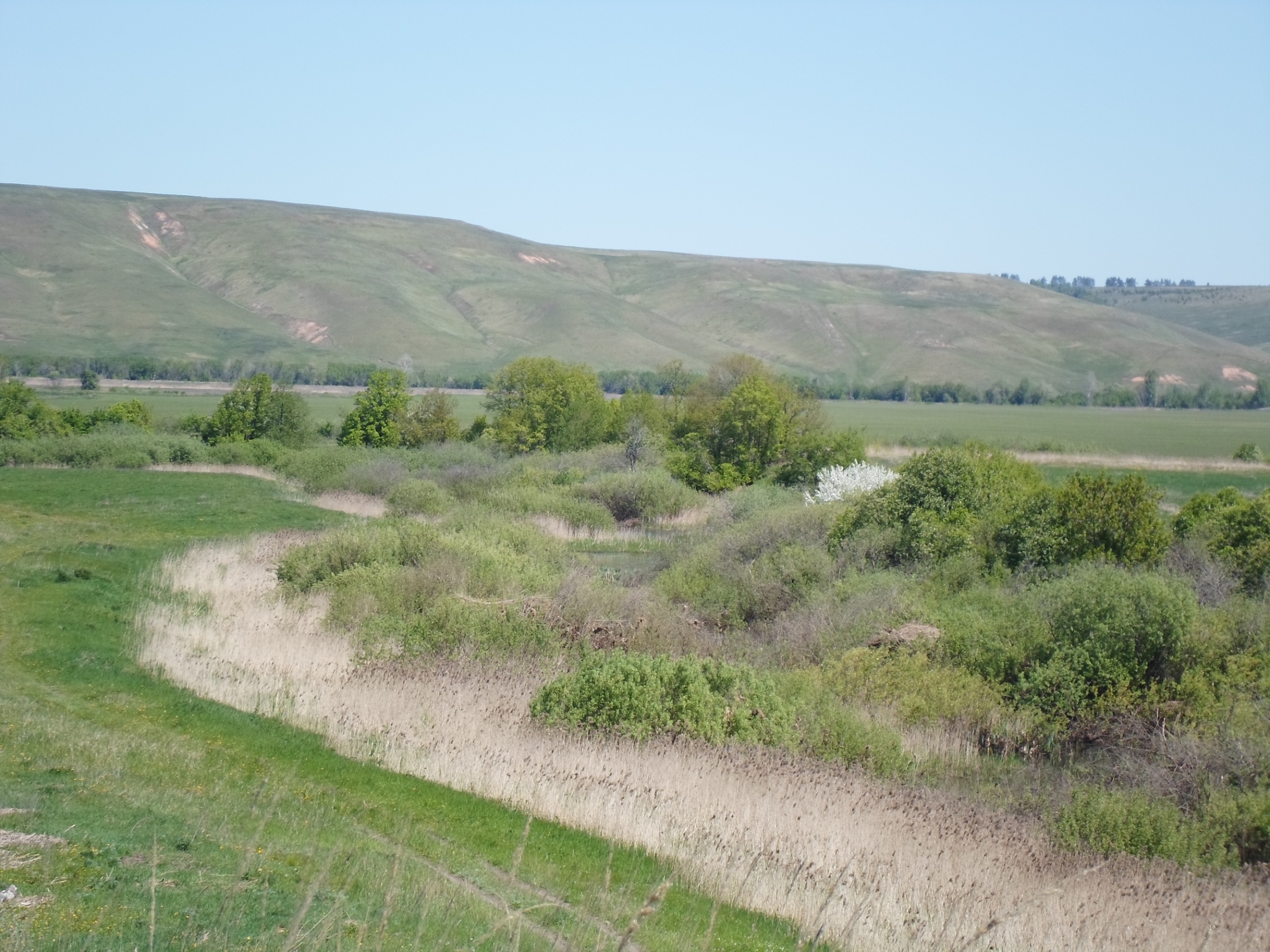 Бурханов Эдуард
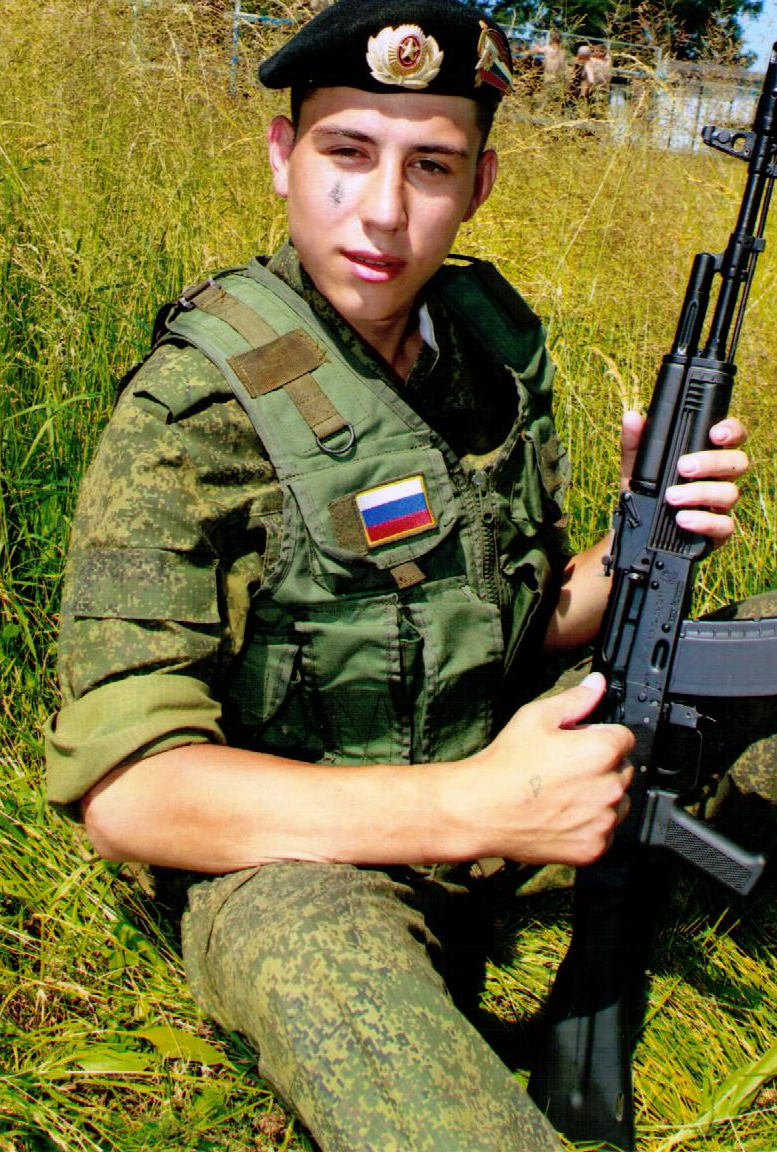 Волейбольная команда
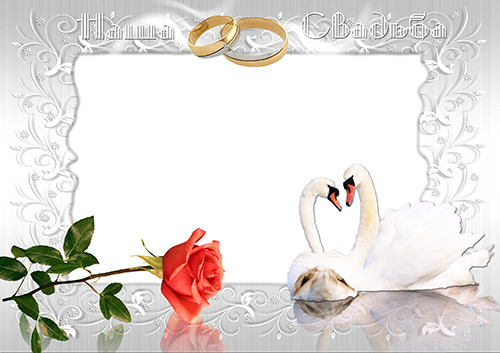 Молодожены
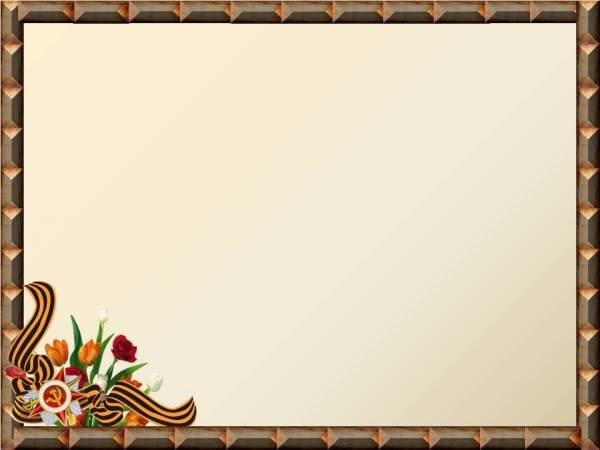 Наш ветеран ВОВ
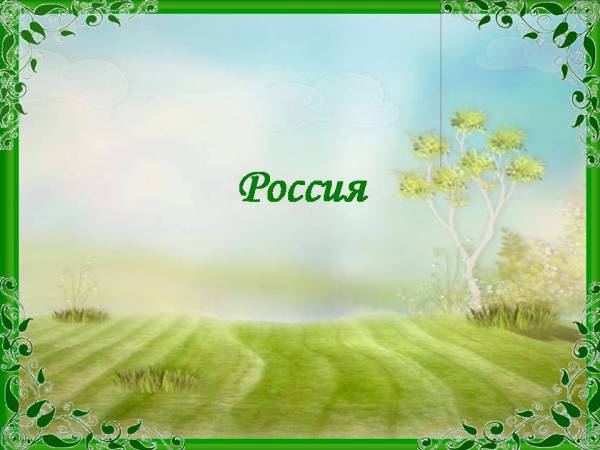 Спонсорская помощь пенсионерам от АК Барс Кайбицы филиал 1
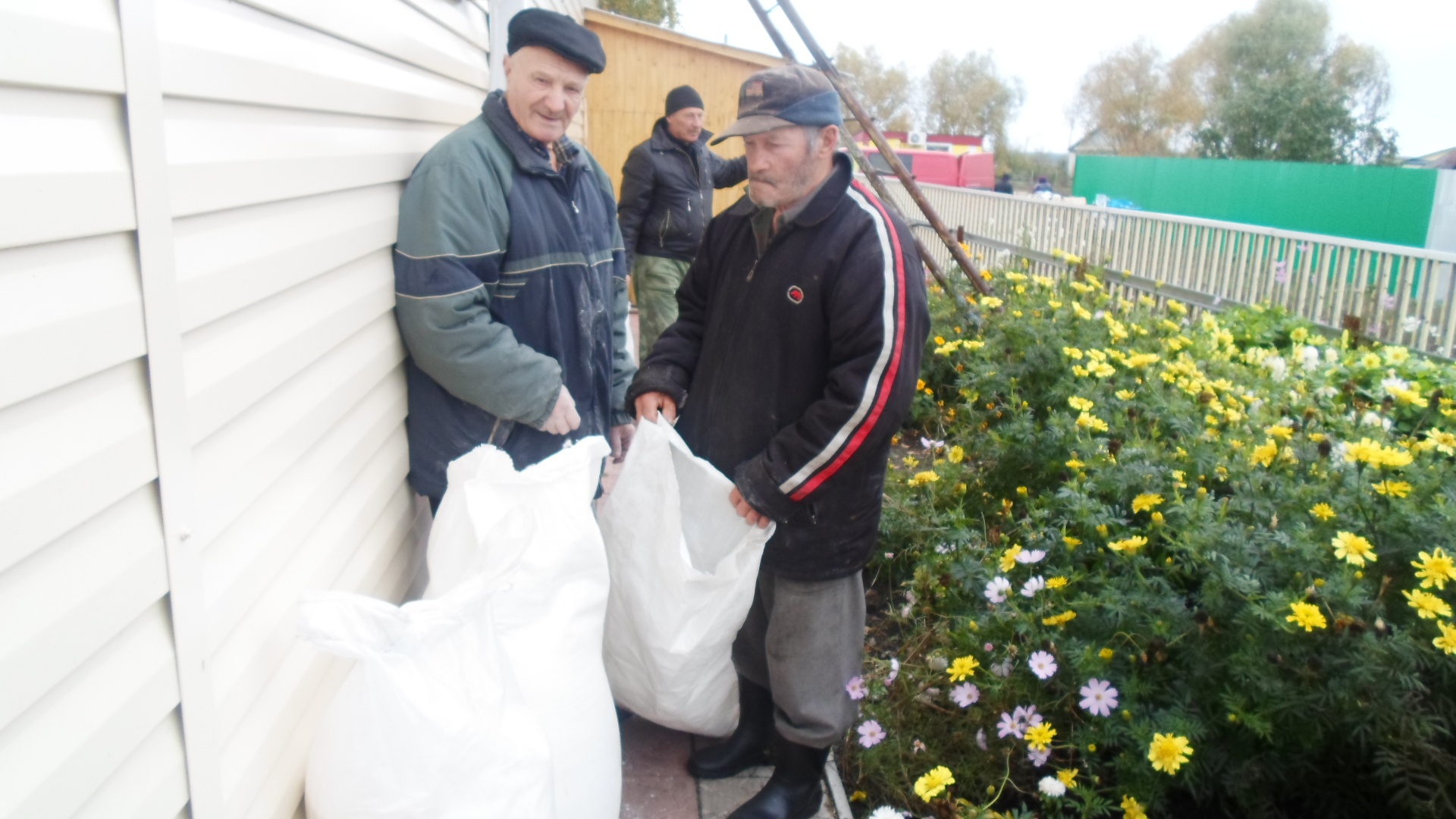 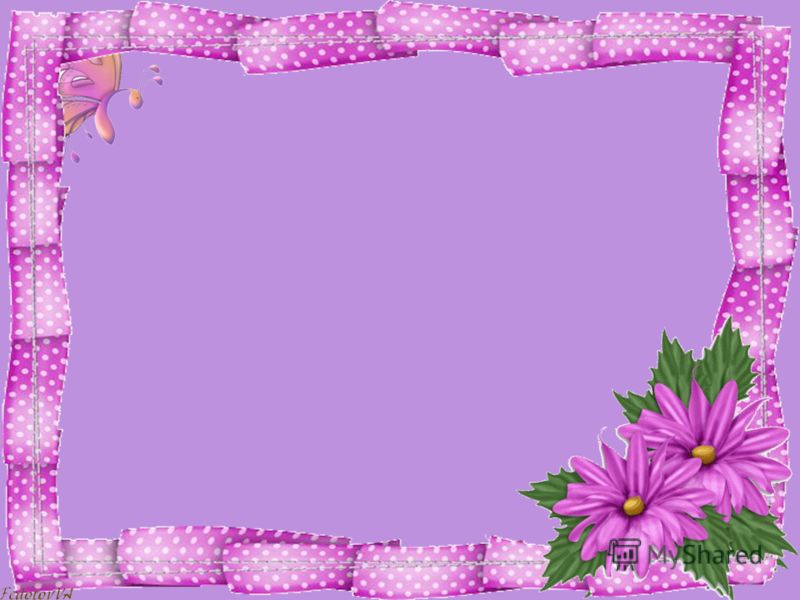 Юбиляры
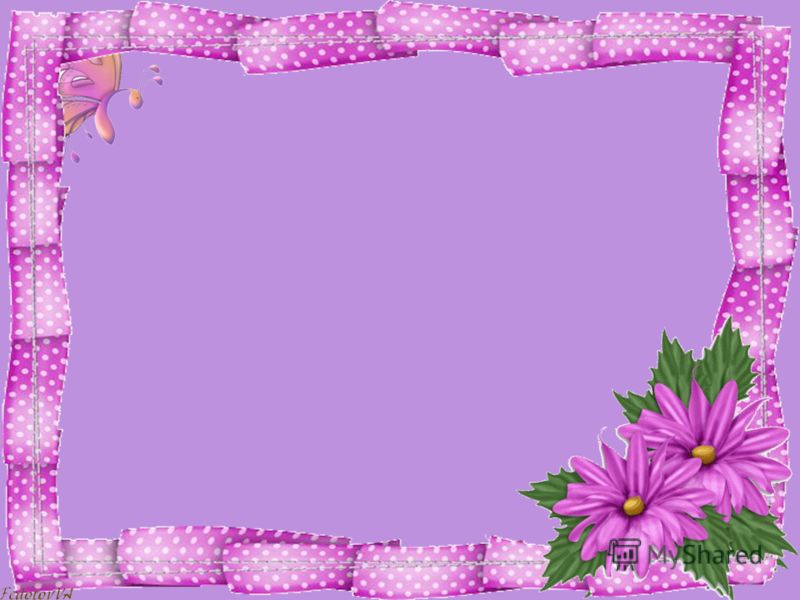 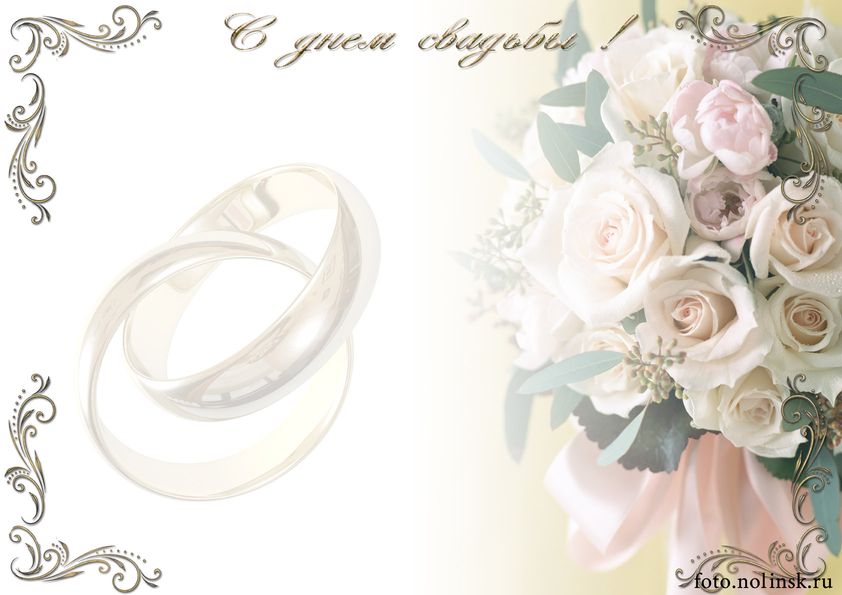 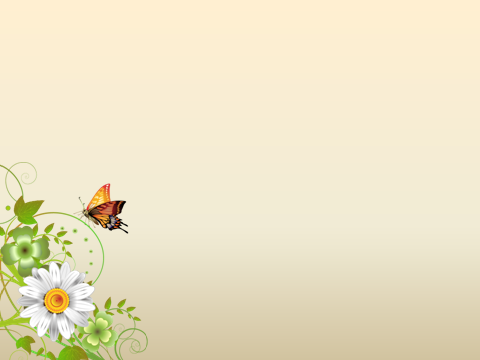 День семьи, любви и верности
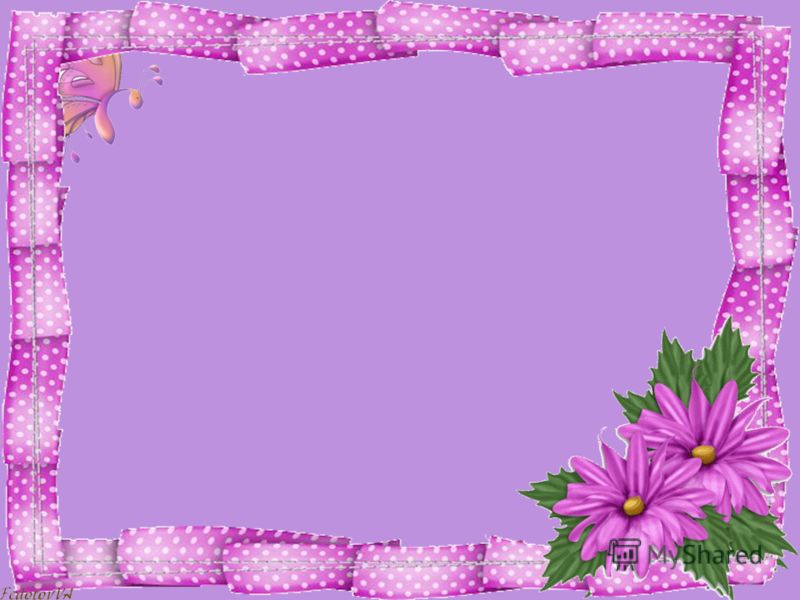 Визит доброты
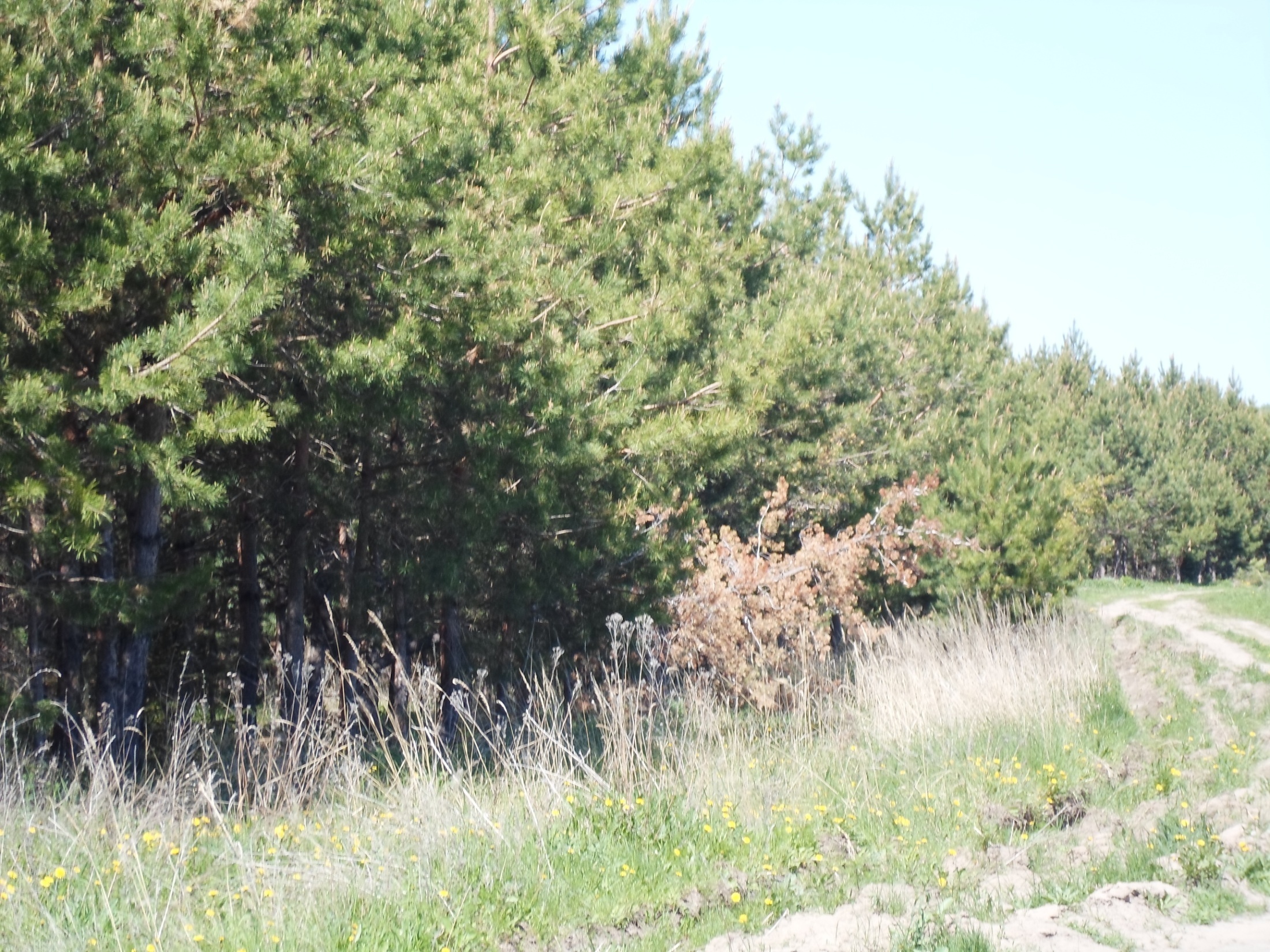 Конкурс «Волшебная Осень» 2 место
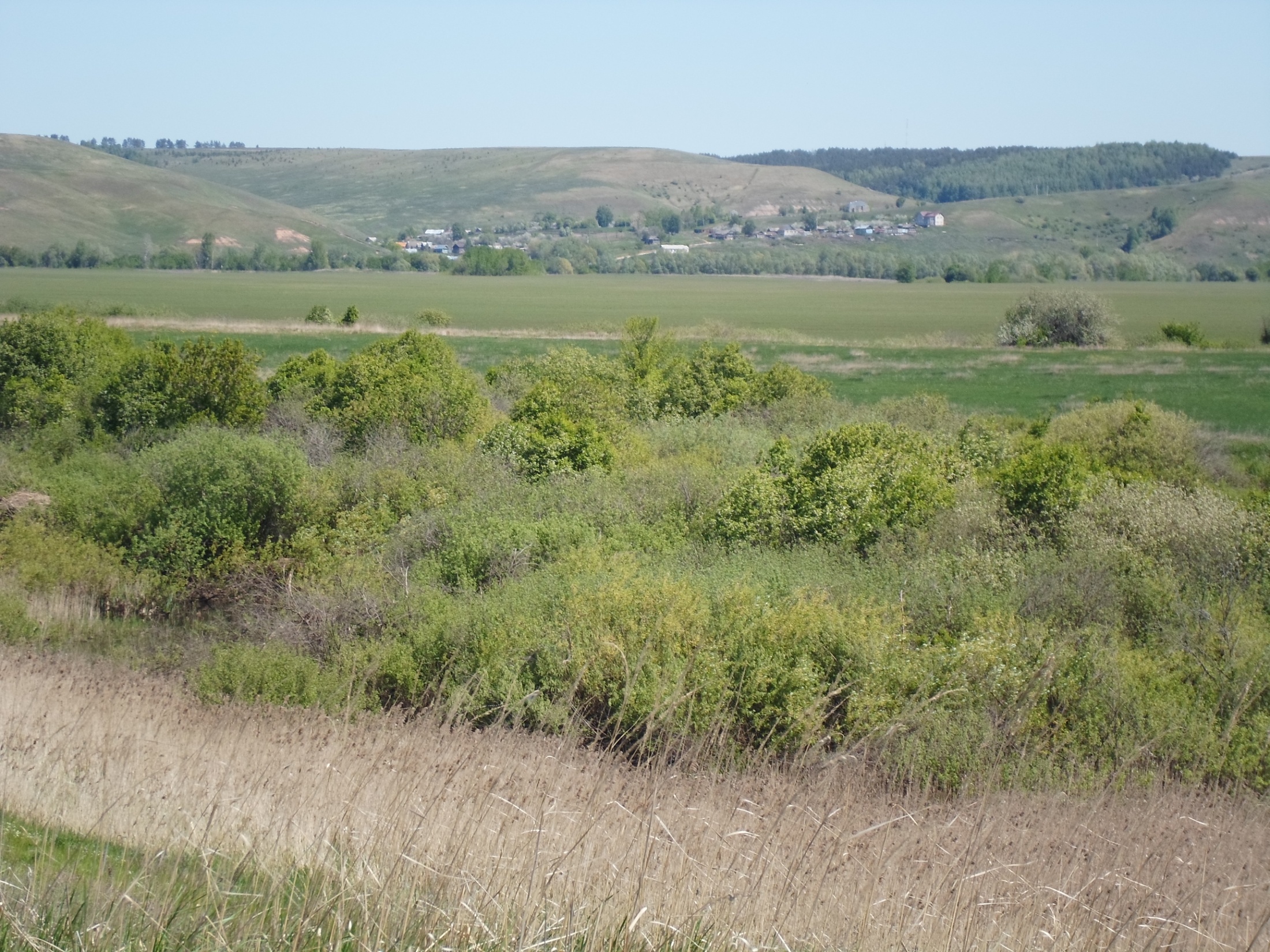 Волшебная осень
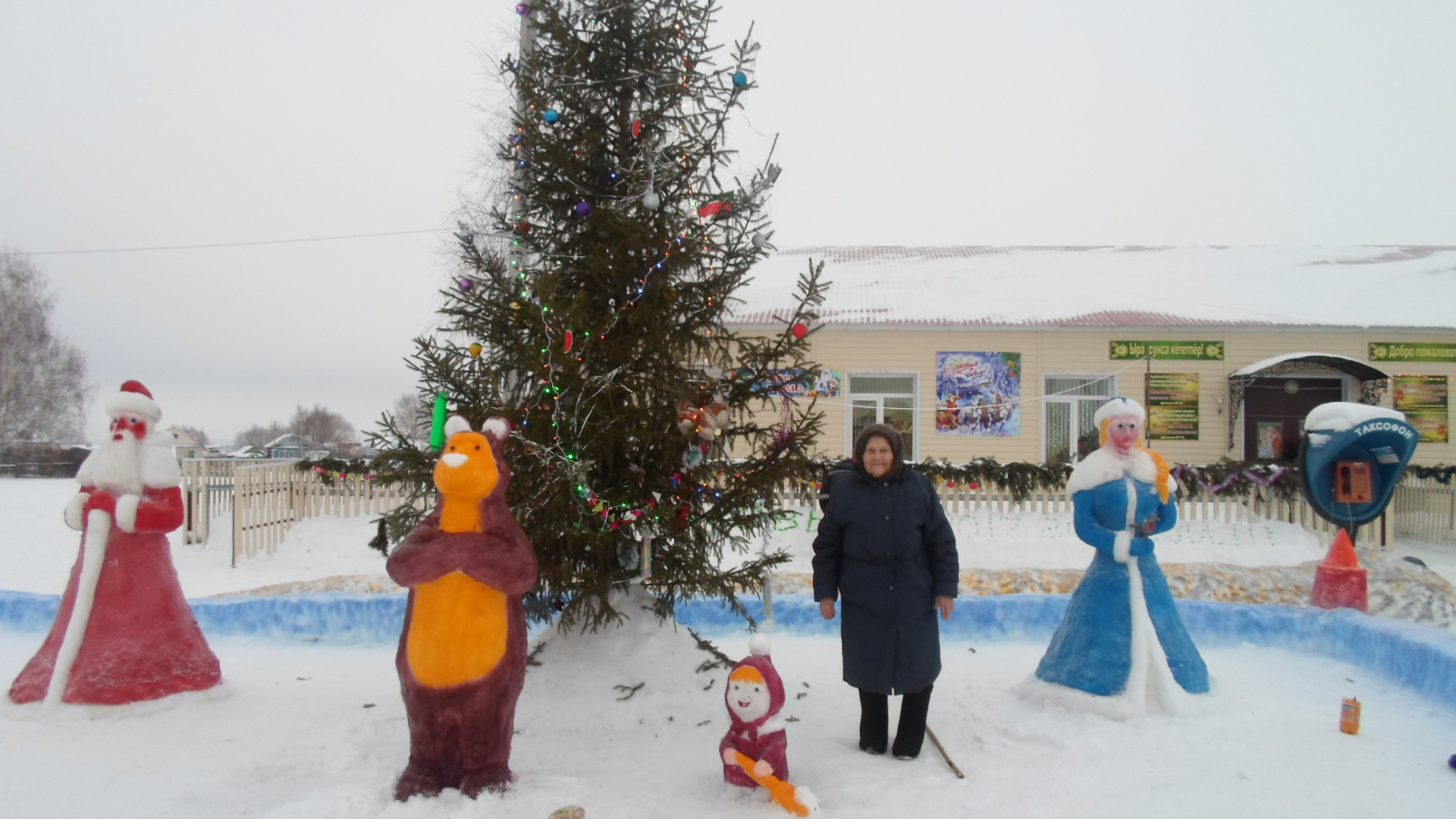 2 место в конкурсе  «Лучшее новогоднее оформление сельских поселений»
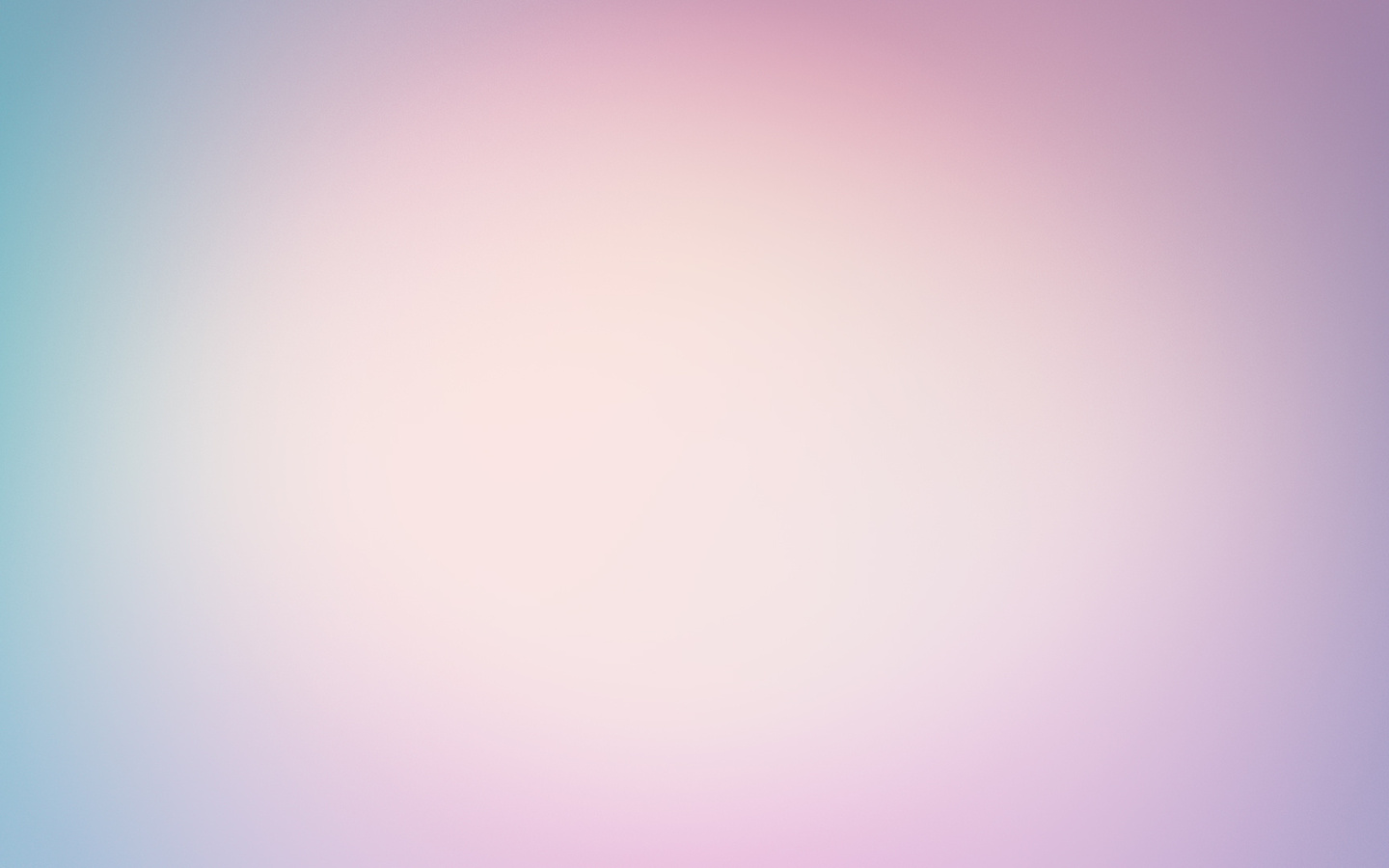 Подарки Деда Мороза
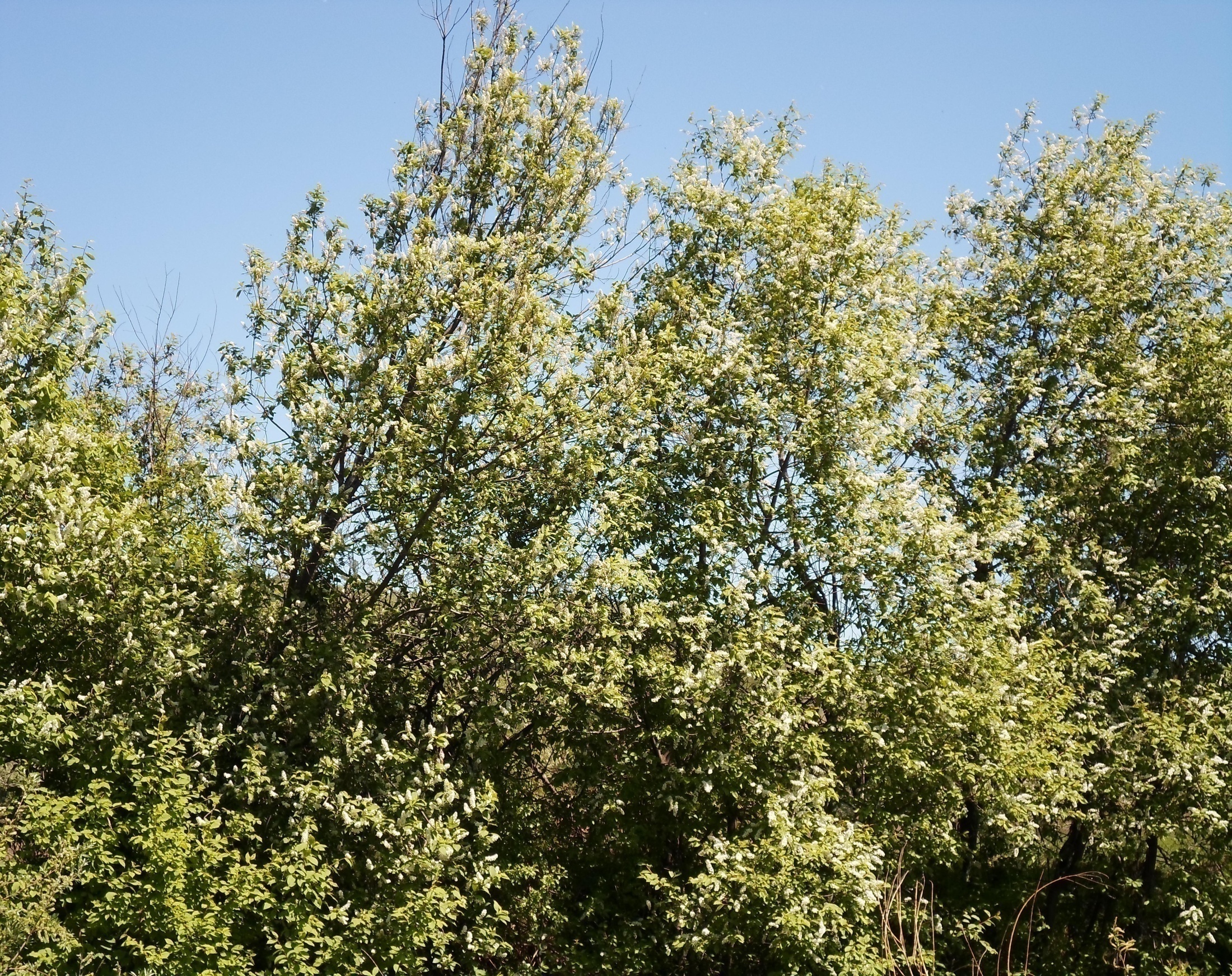 На веткорме
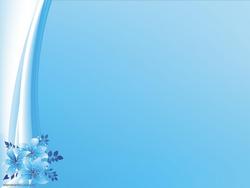 Мечеть
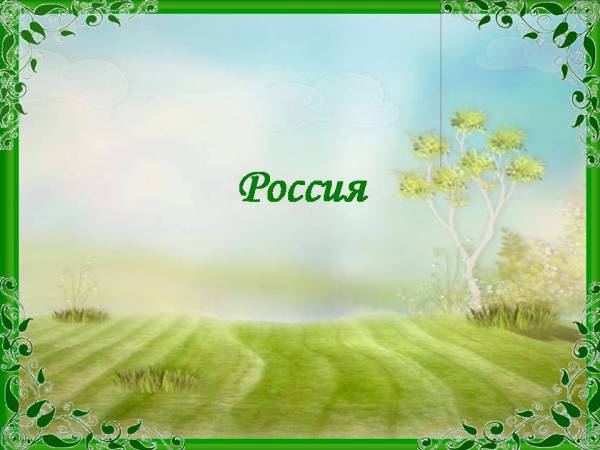 Мусульманские праздники Ураза-байрам, Курбан-байрам
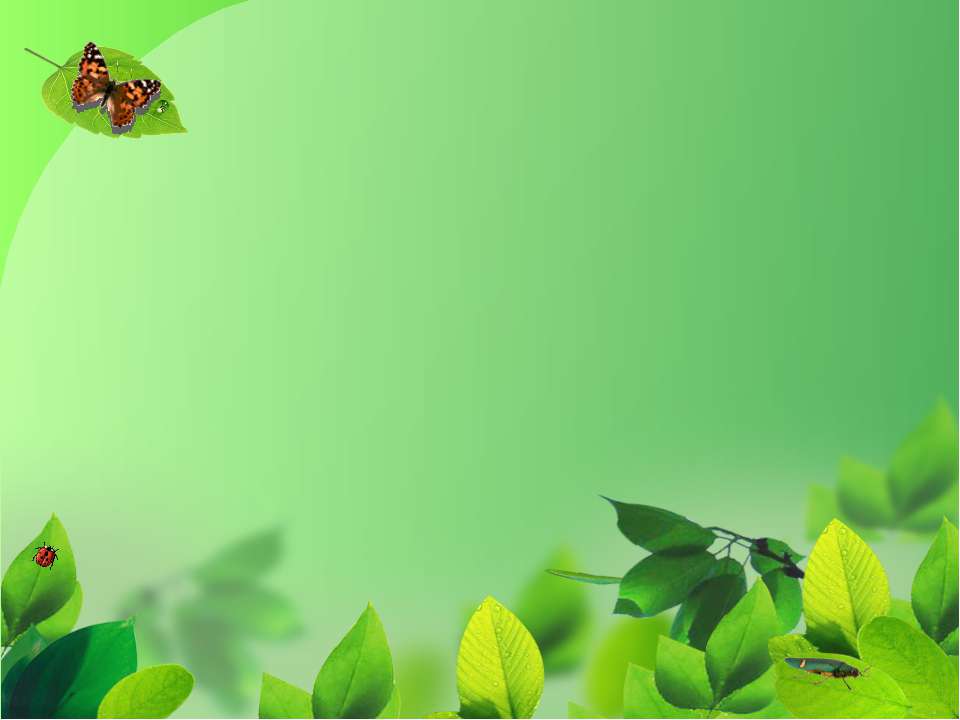 ПЕРЕЕЗД БАБАНОВЫХ
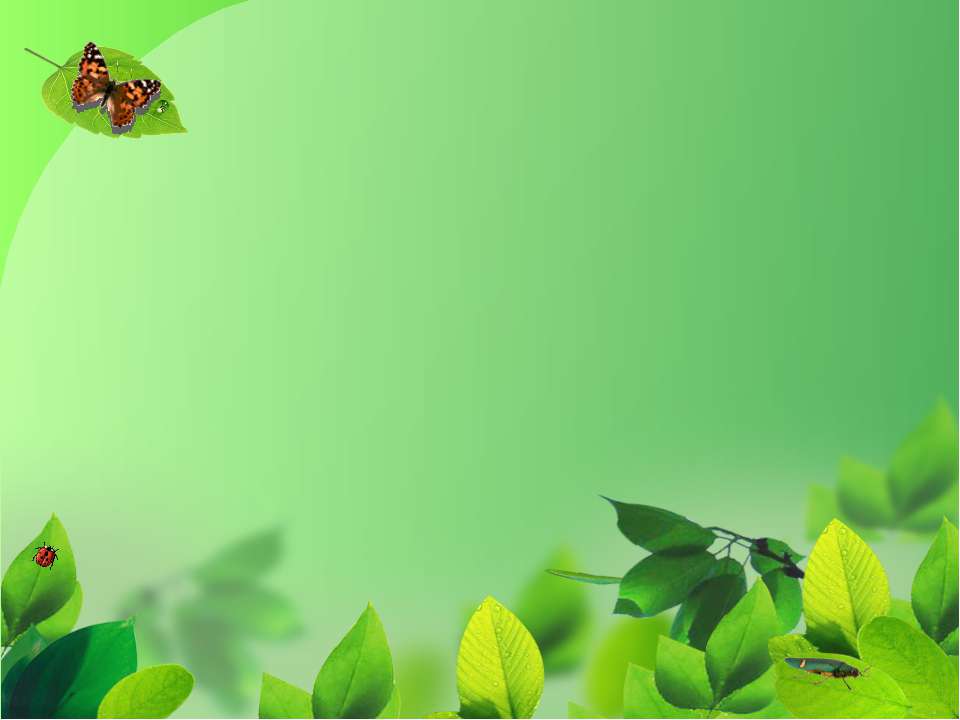 ПЕРЕЕЗД БАБАНОВЫХ
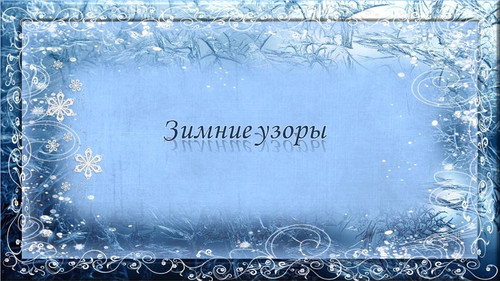 НОВОСЕЛЬЕ СЕМЬИ БАБАНОВЫХ
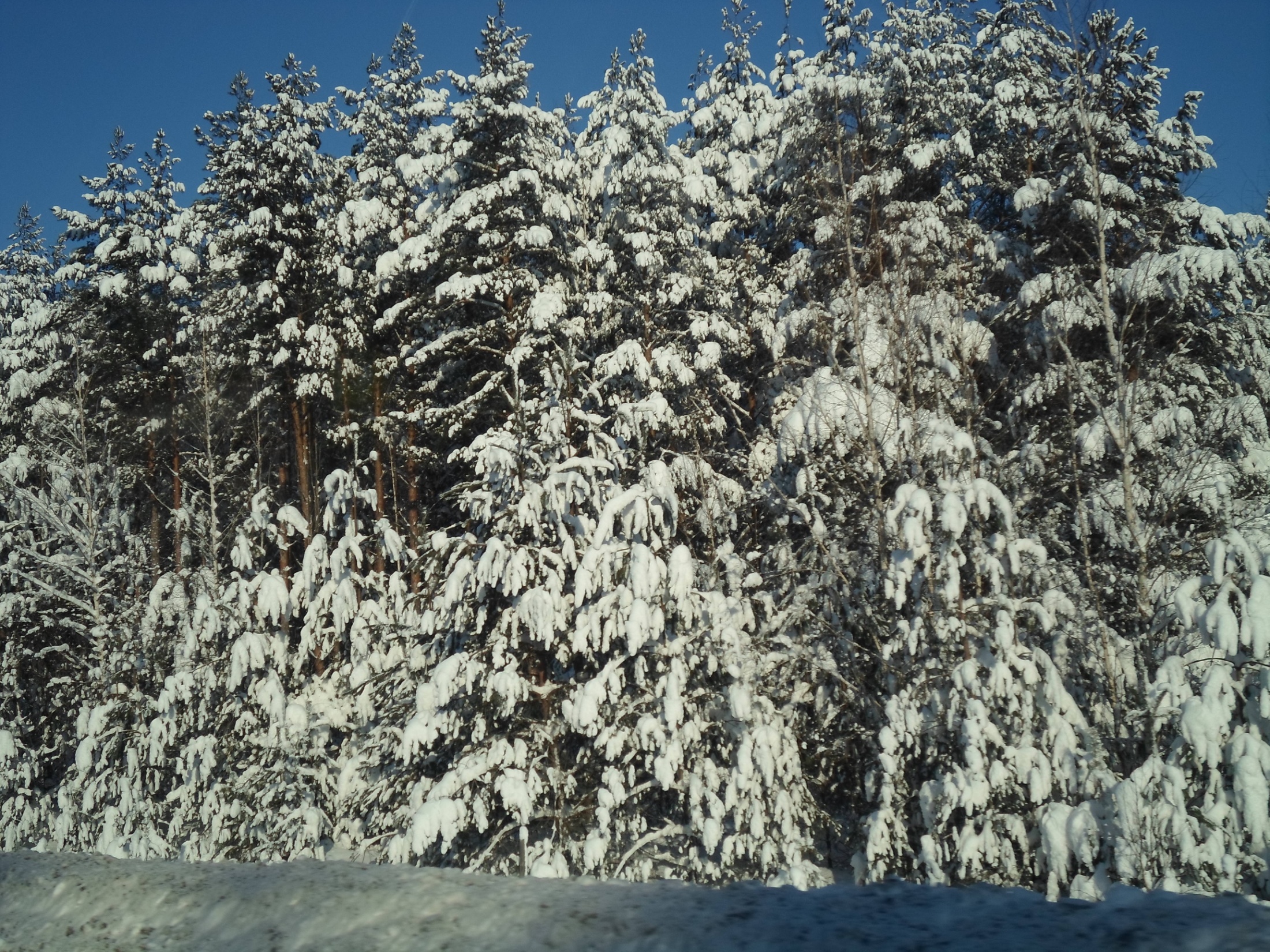 НОВЫЙ ГОД
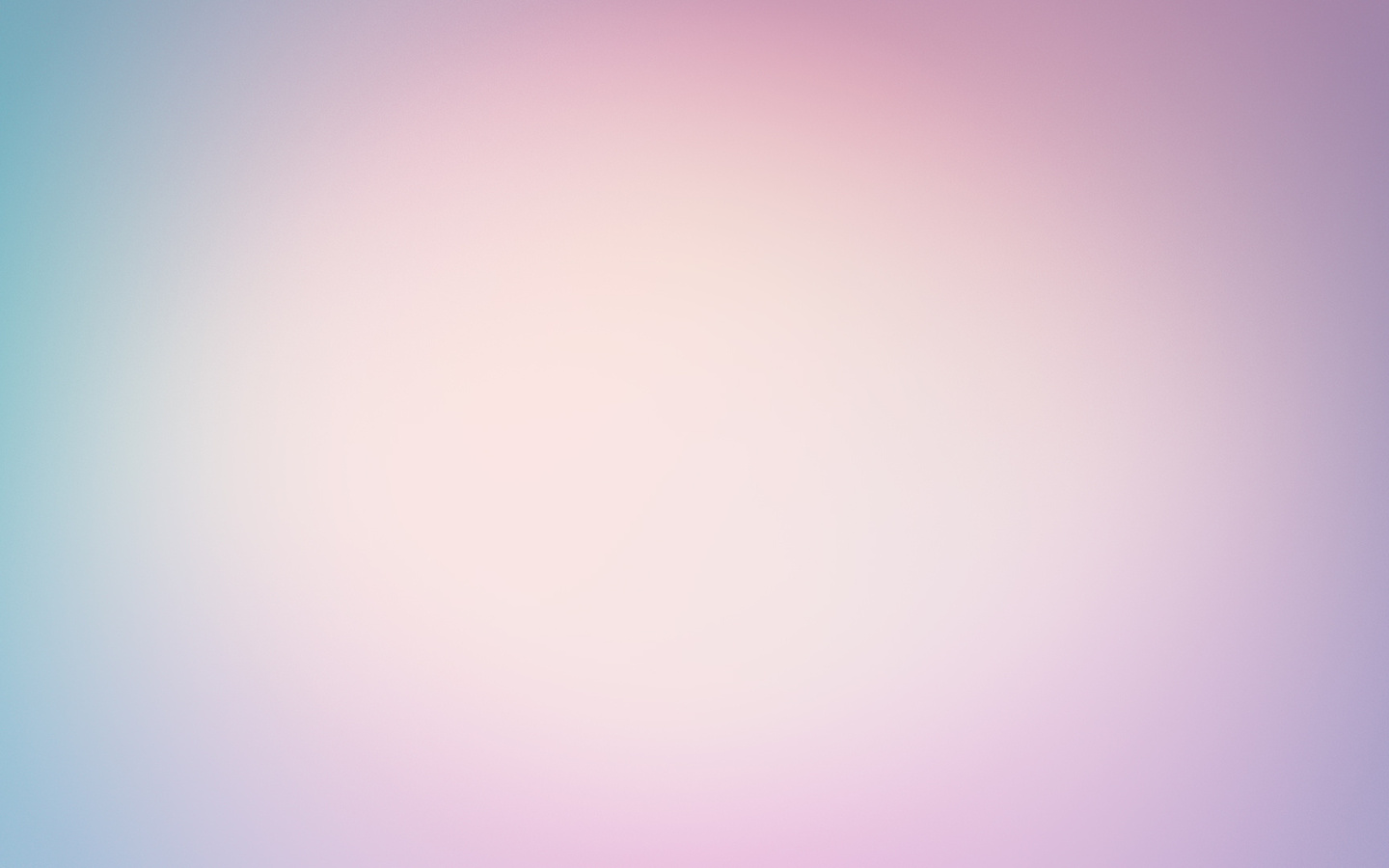 Основные задачи,
 которые стоят перед исполнительным комитетом сельского поселения
 в 2017 году:


организация  работ по  сбору и вывозу ТБО 
наращивание доходной части бюджета за счет поступления
 дополнительных средств
от регистрации недвижимого имущества физических лиц
частичная замена водопровода на ул.Такташа
твердое покрытие дороги по улице Тукая деревни Имянле-Буртас, 
 по улице Молодежная села Малые Меми
дорога в деревню Малалла
добиться массового вовлечения в жизнь села людей разных поколений
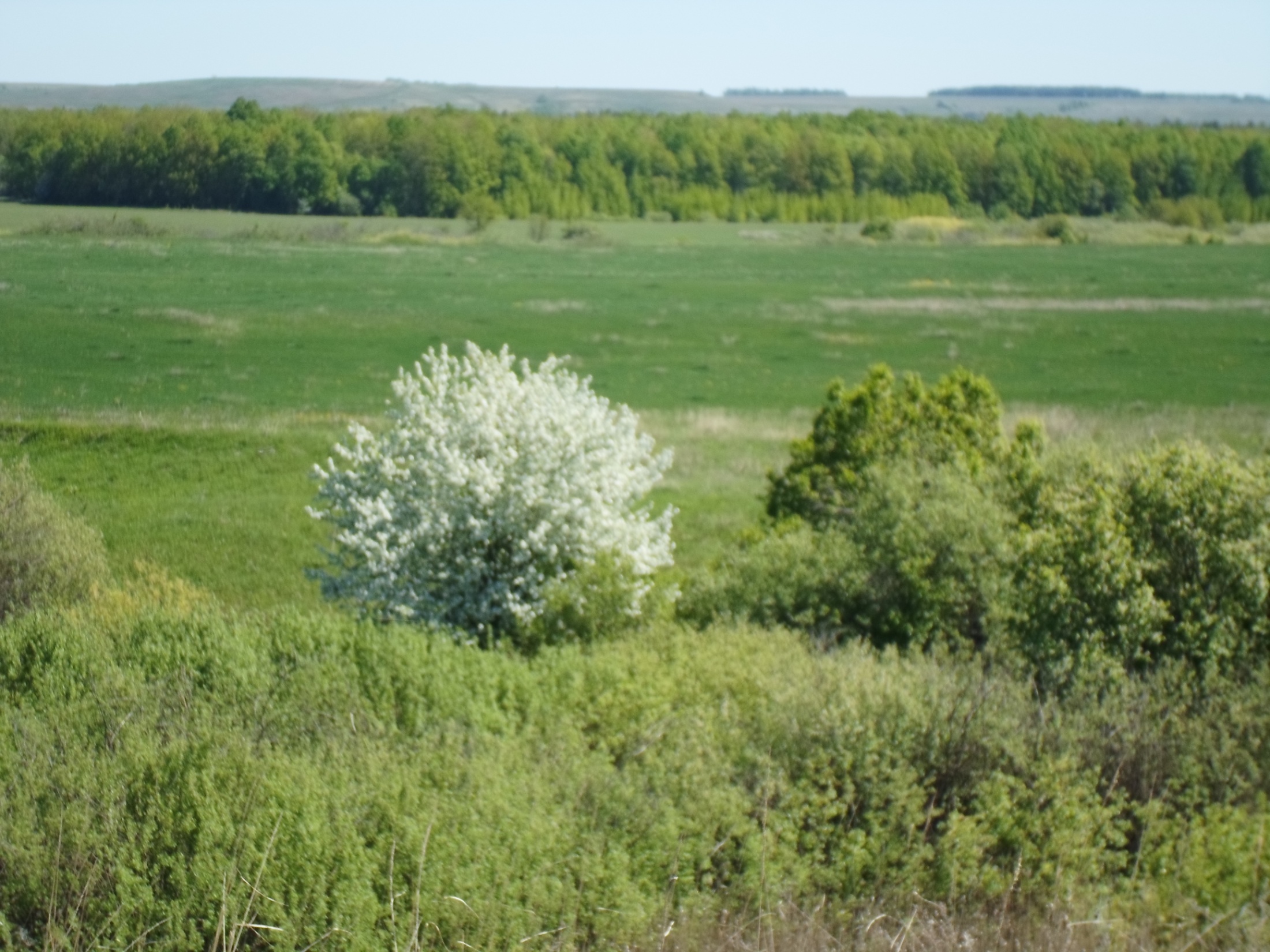 СПАСИБО 
ЗА ВНИМАНИЕ!